First Five 05c
If a 5 volt battery is attached to terminals A and C, how much current is flowing through the 220 resistor?
How much voltage is dropped across the 470 resistor? (i.e. what is the potential difference between node A and node B?)
A
B
470
220
C
AP Physics - Nelson 2017
1
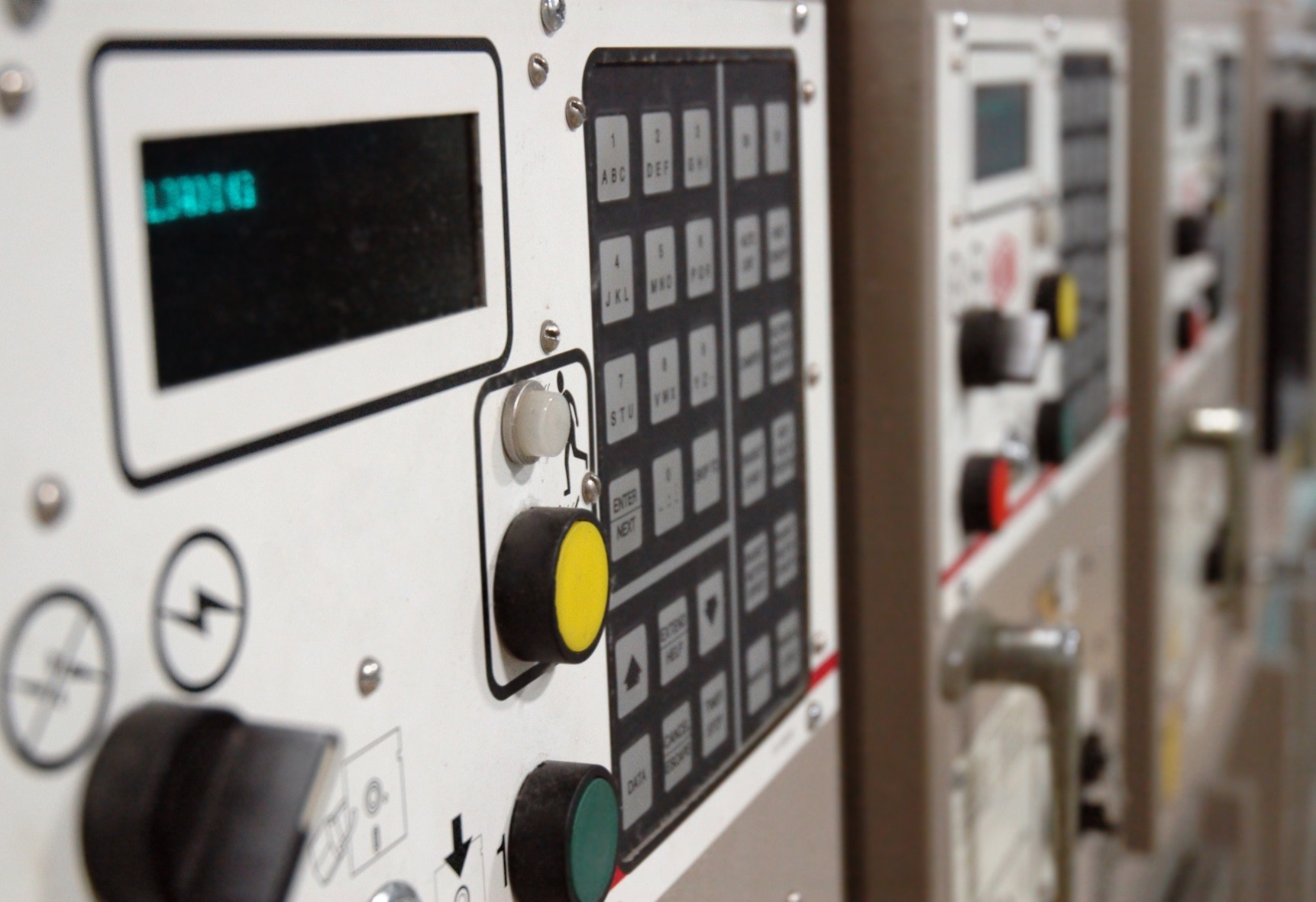 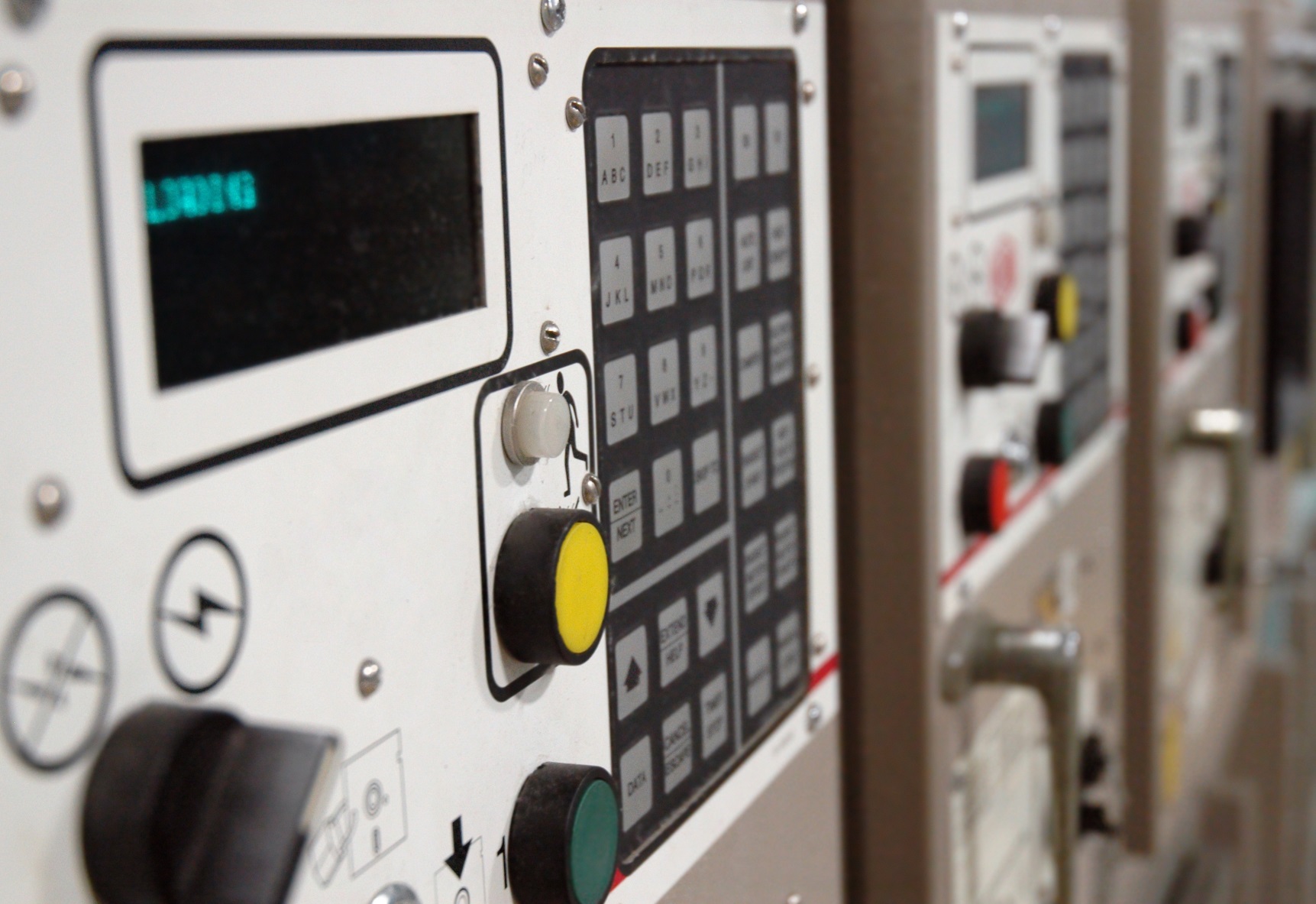 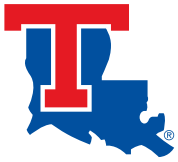 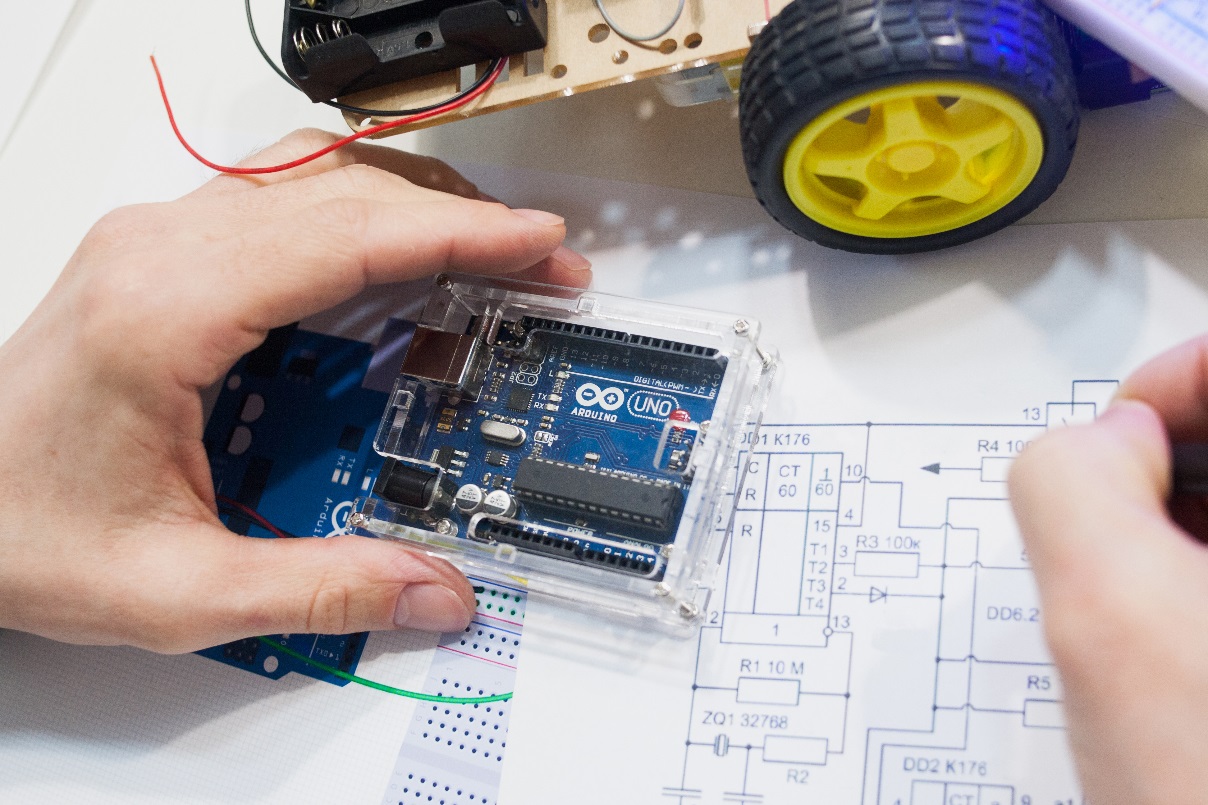 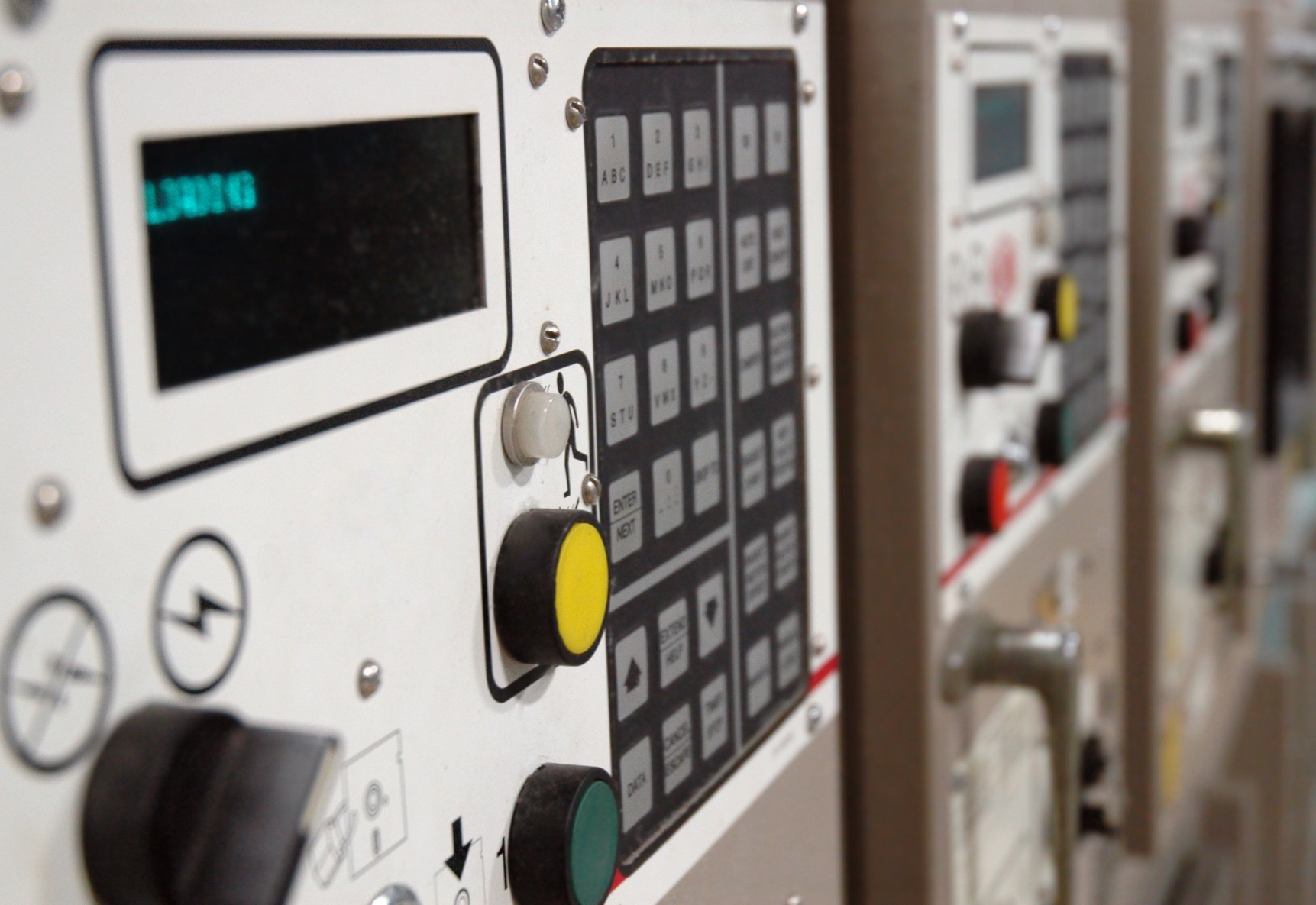 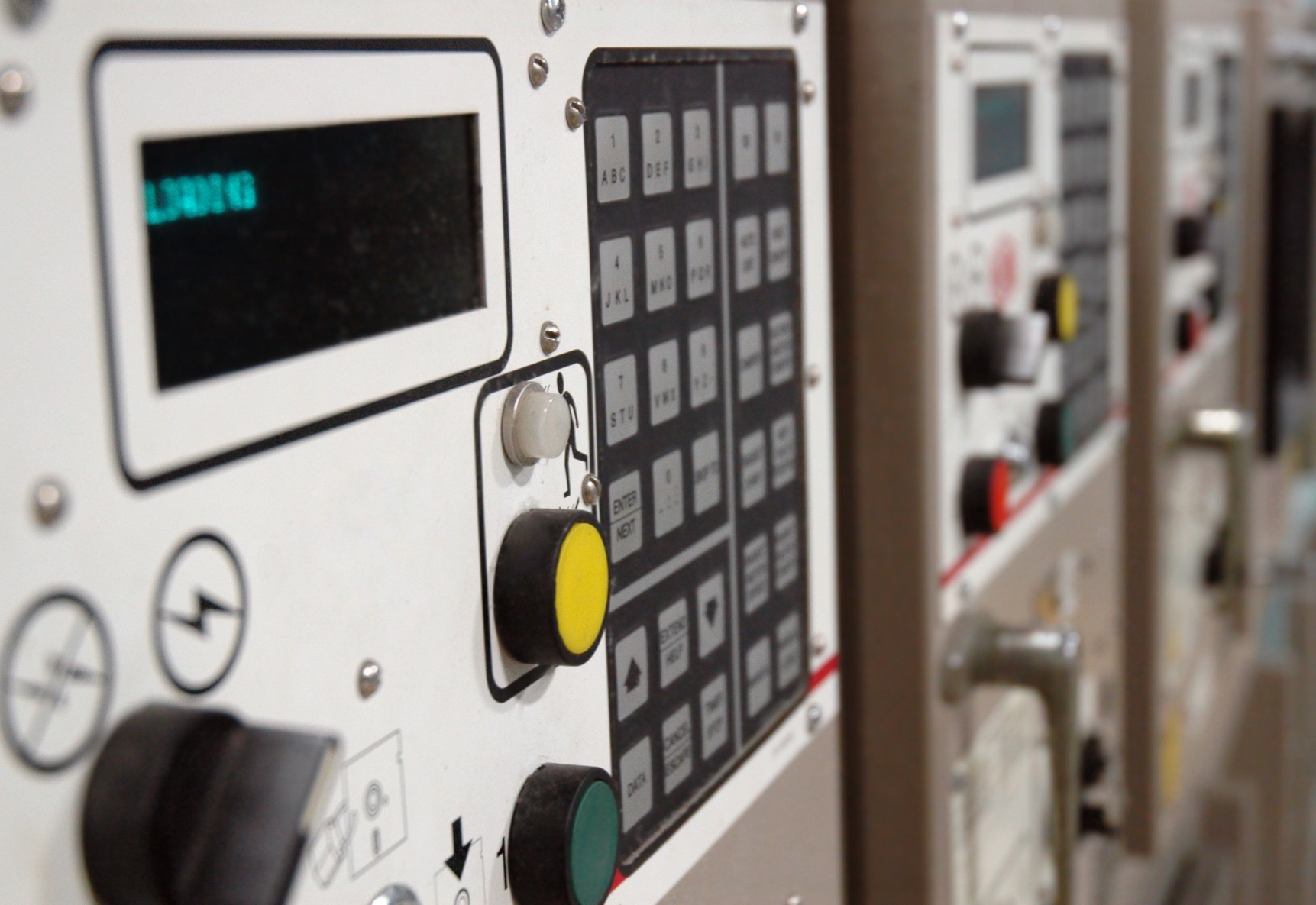 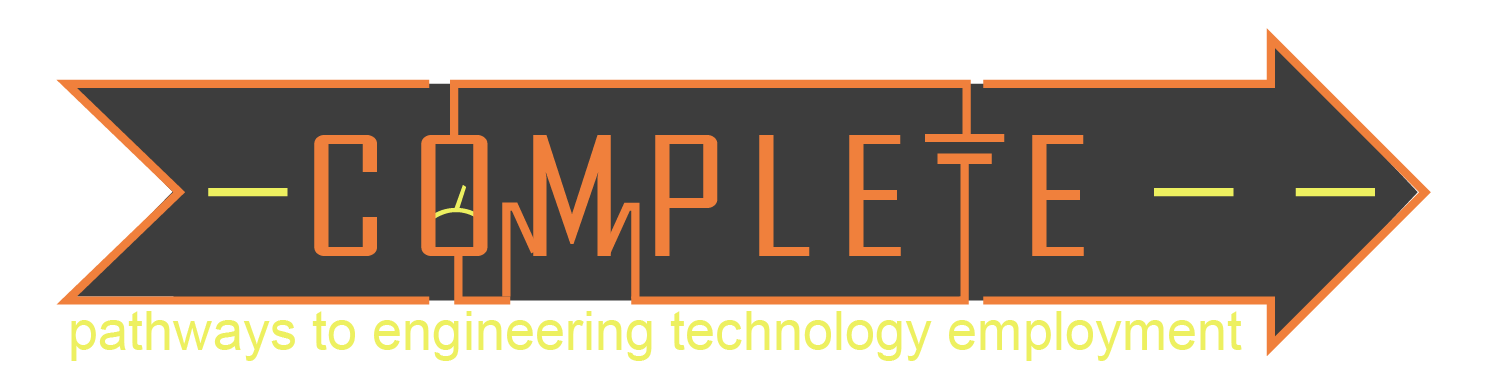 Kirchhoff’s Current Law
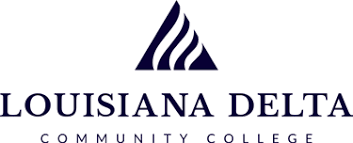 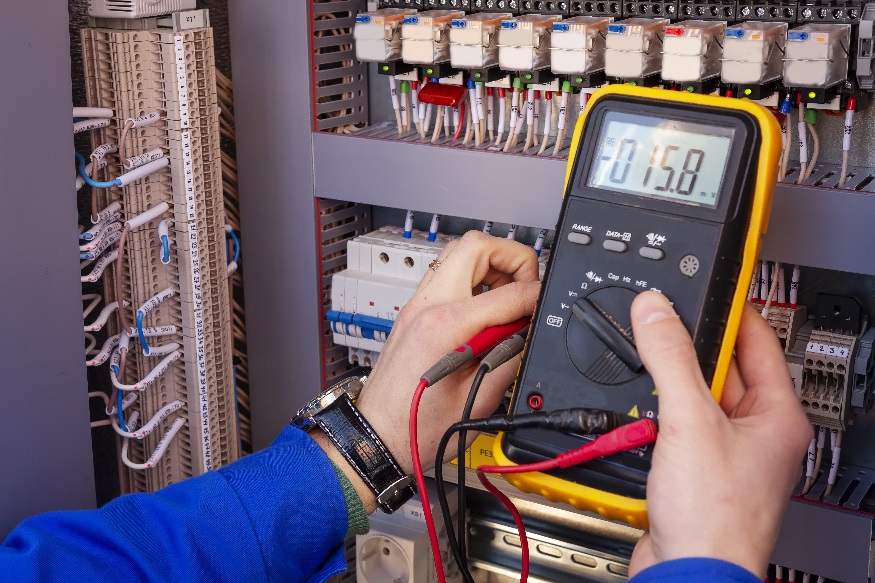 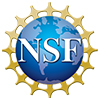 2
Kirchhoff’s Current Law
Measure current through a DC motor.
Measure current from a power source.
Measure current through a resistor in a circuit.
Verify Kirchhoff’s Current Law.
Use KCL to analyze a circuit.
3
Measure the Current through a DC motor
+
-
M
The multimeter is part of the circuit when measuring current
5V
Jumper wire is used to connect multimeter to circuit
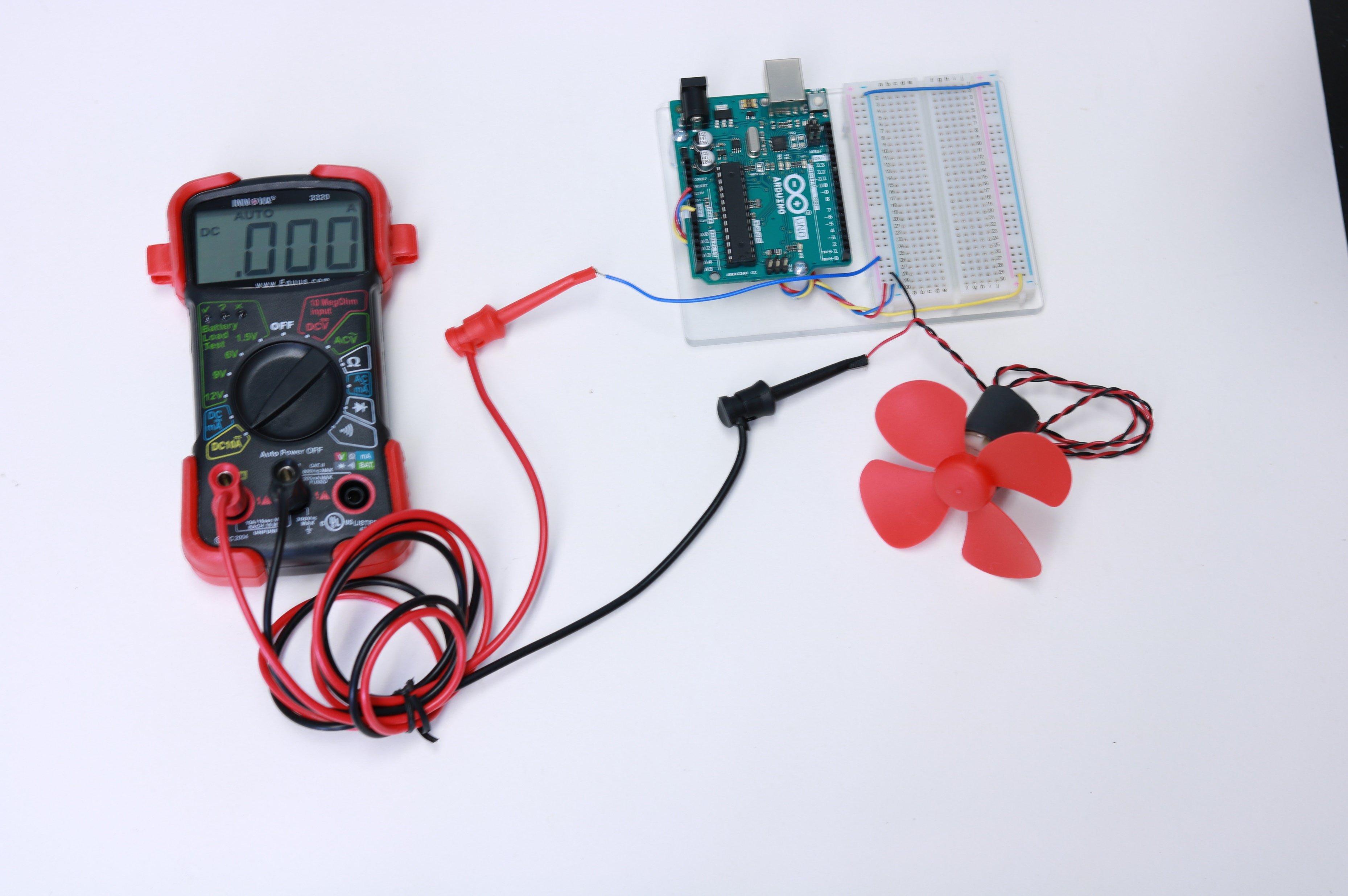 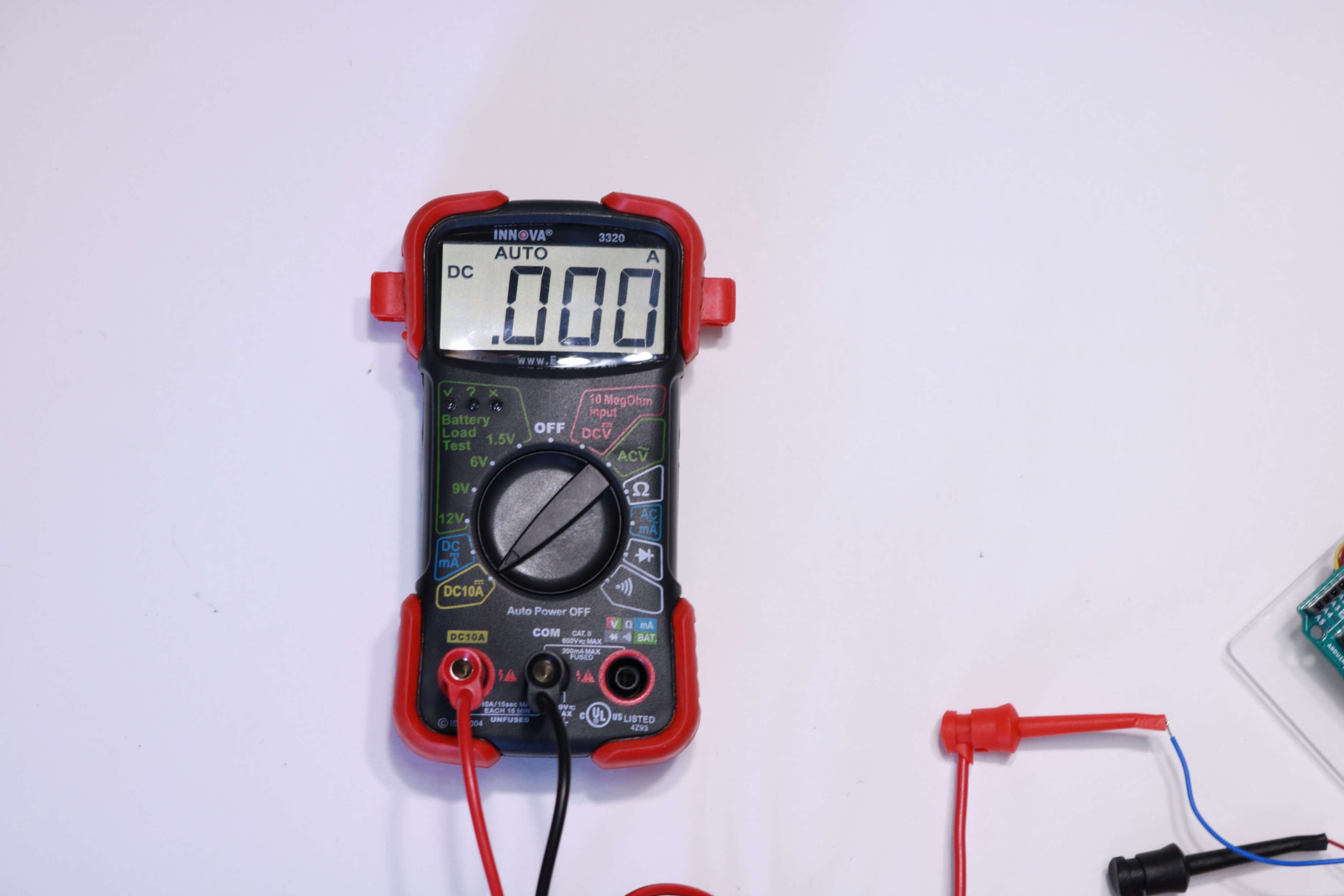 Dial is set to DC10A position
Red lead is plugged into DC10A jack.
+
-
5V
TIP: Connect everything but the jumper wire (blue wire pictured) first. Hold the motor at the base and then connect the jumper wire last. The fan will turn fast, do not touch the blades with your fingers when it is rotating.
M
4
Measure Total Current from Power Source
Step 3: Connect multimeter leads to where current flows through the multimeter as part of the circuit.
Step 1: Build Circuit
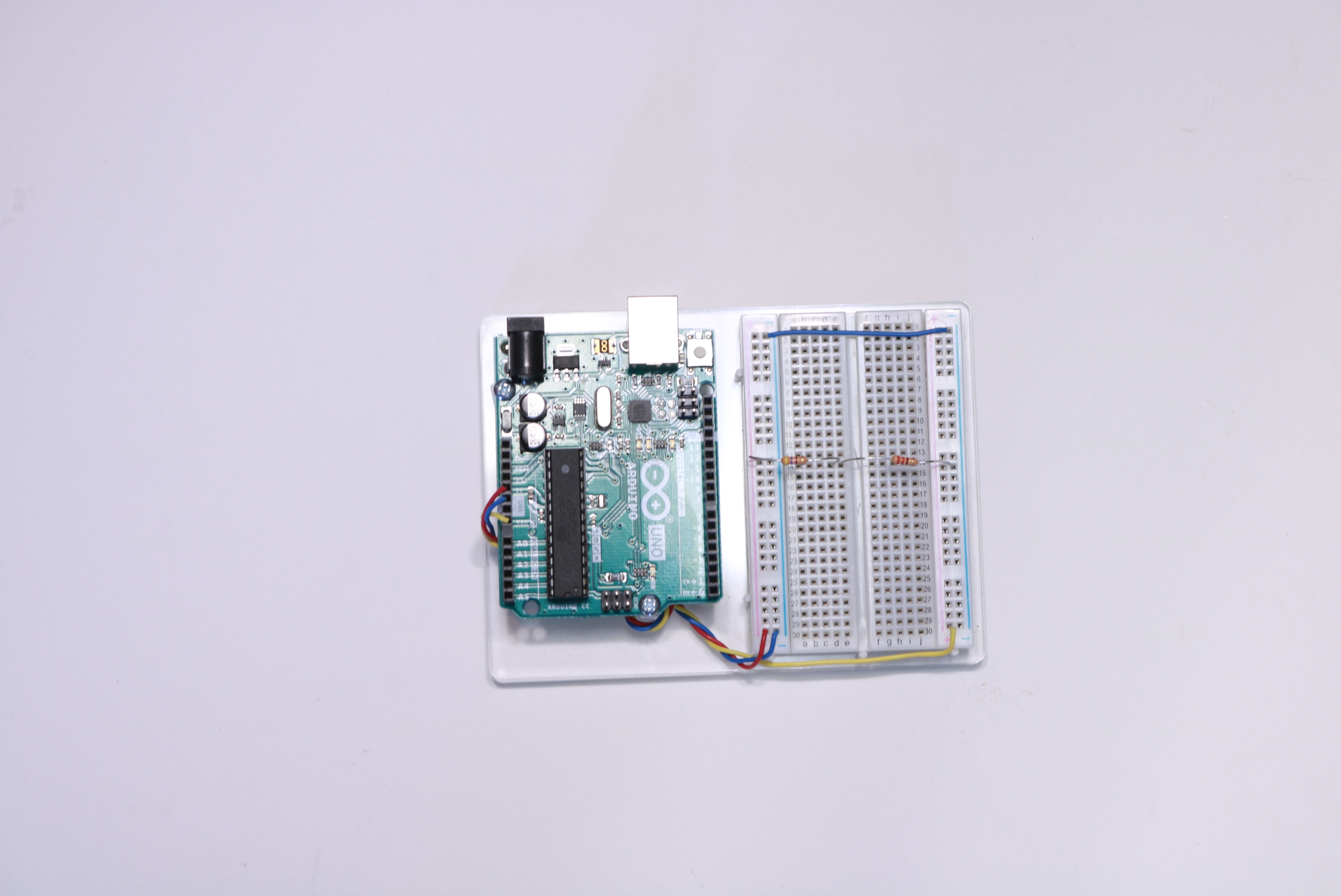 470Ω
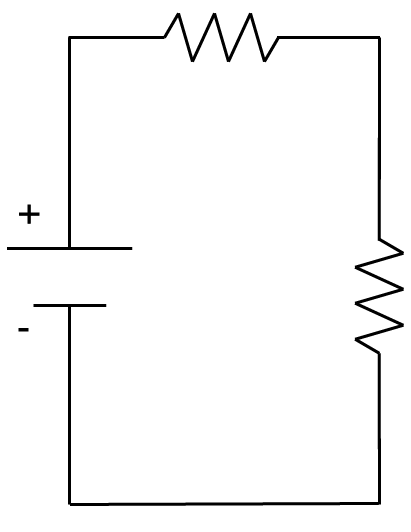 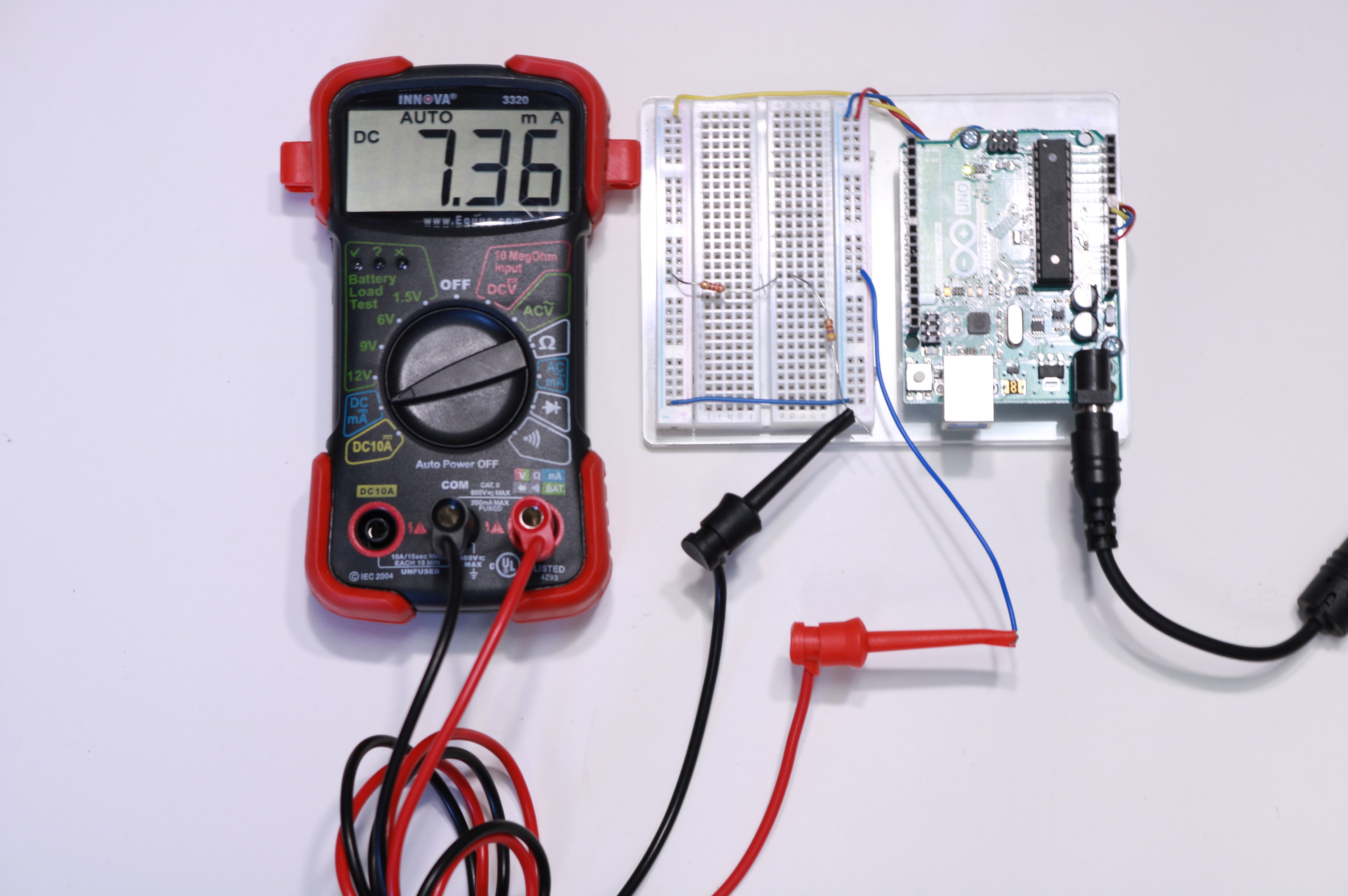 5V
220Ω
Dial is set to DCmA position
5V
Ground
Connection Point (node)
+
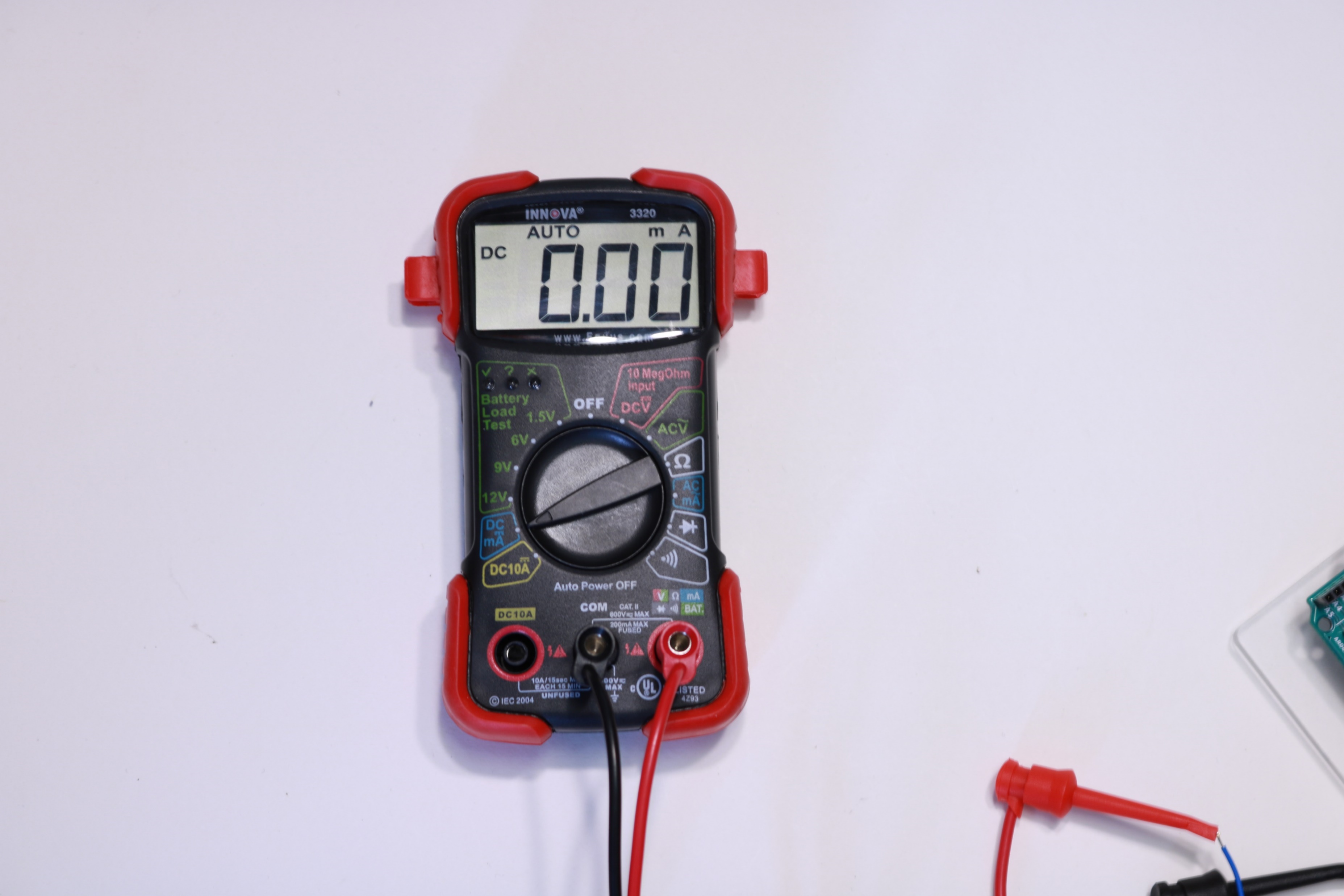 Step 2: Pull out one wire in section where current is being measured. Place one end of jumper wire at that location.
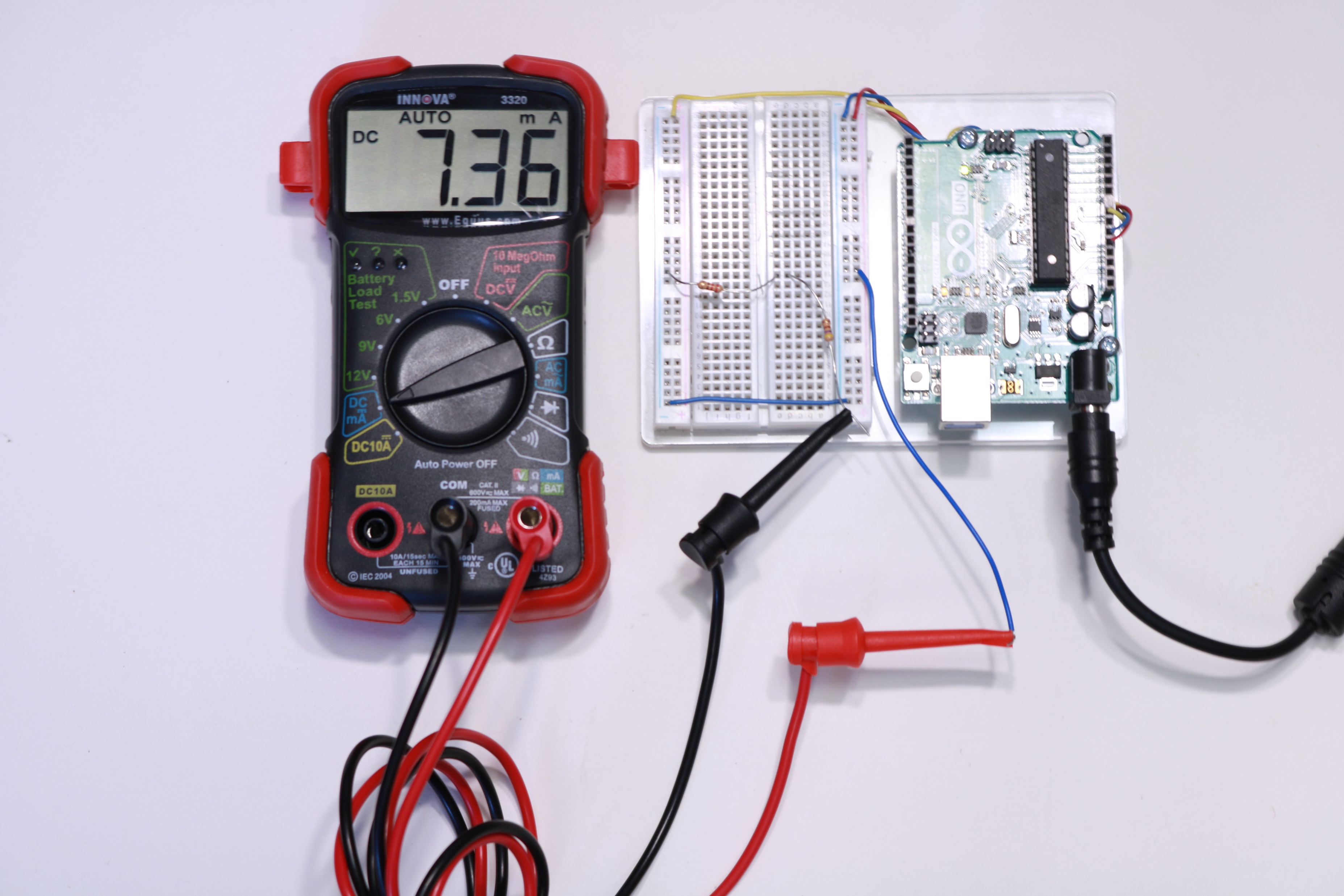 Red lead is plugged into multi jack.
-
5V
470Ω
220Ω
5
To measure current, multimeter must be part of circuit
Measure Current through Each Resistor in Series Circuit
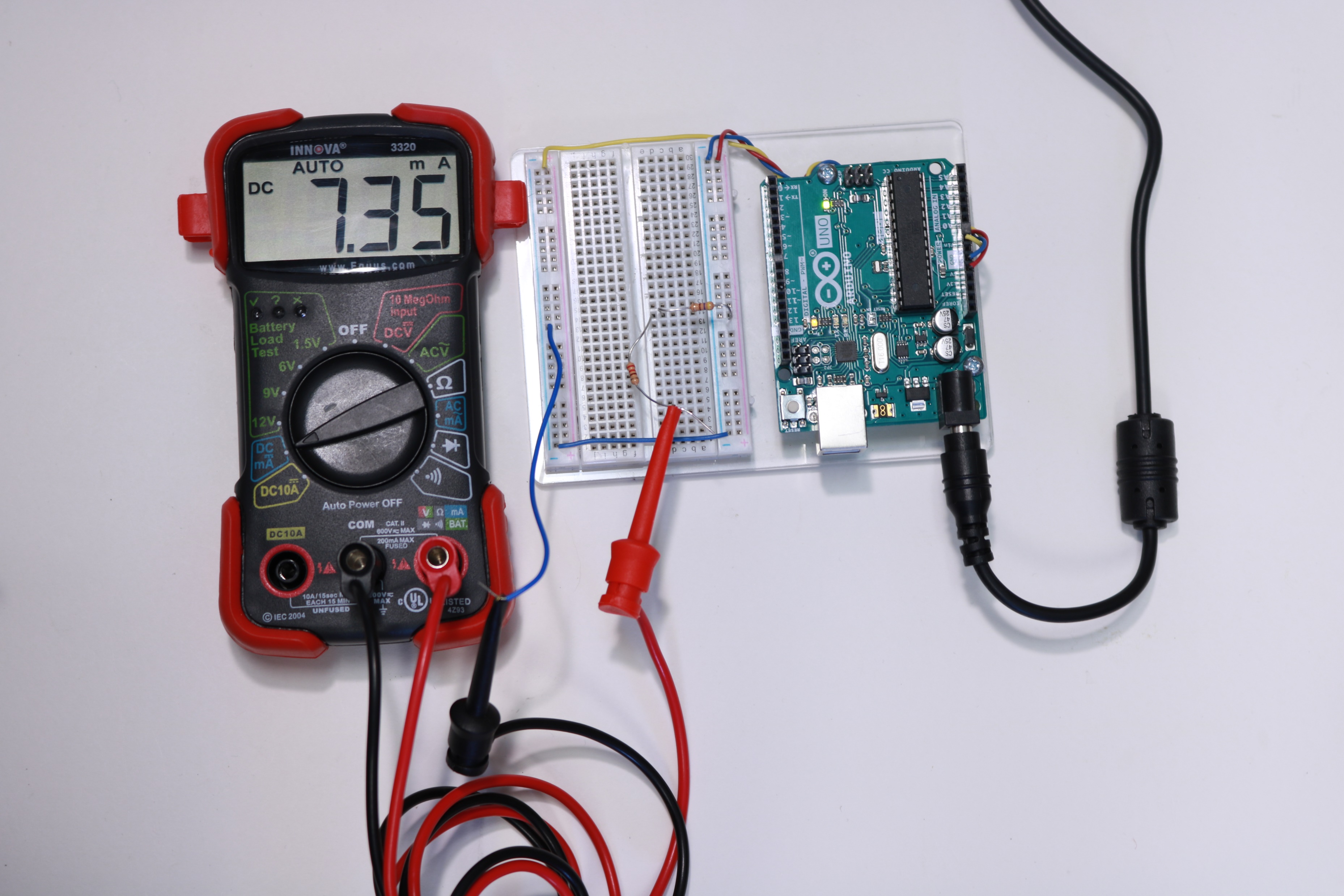 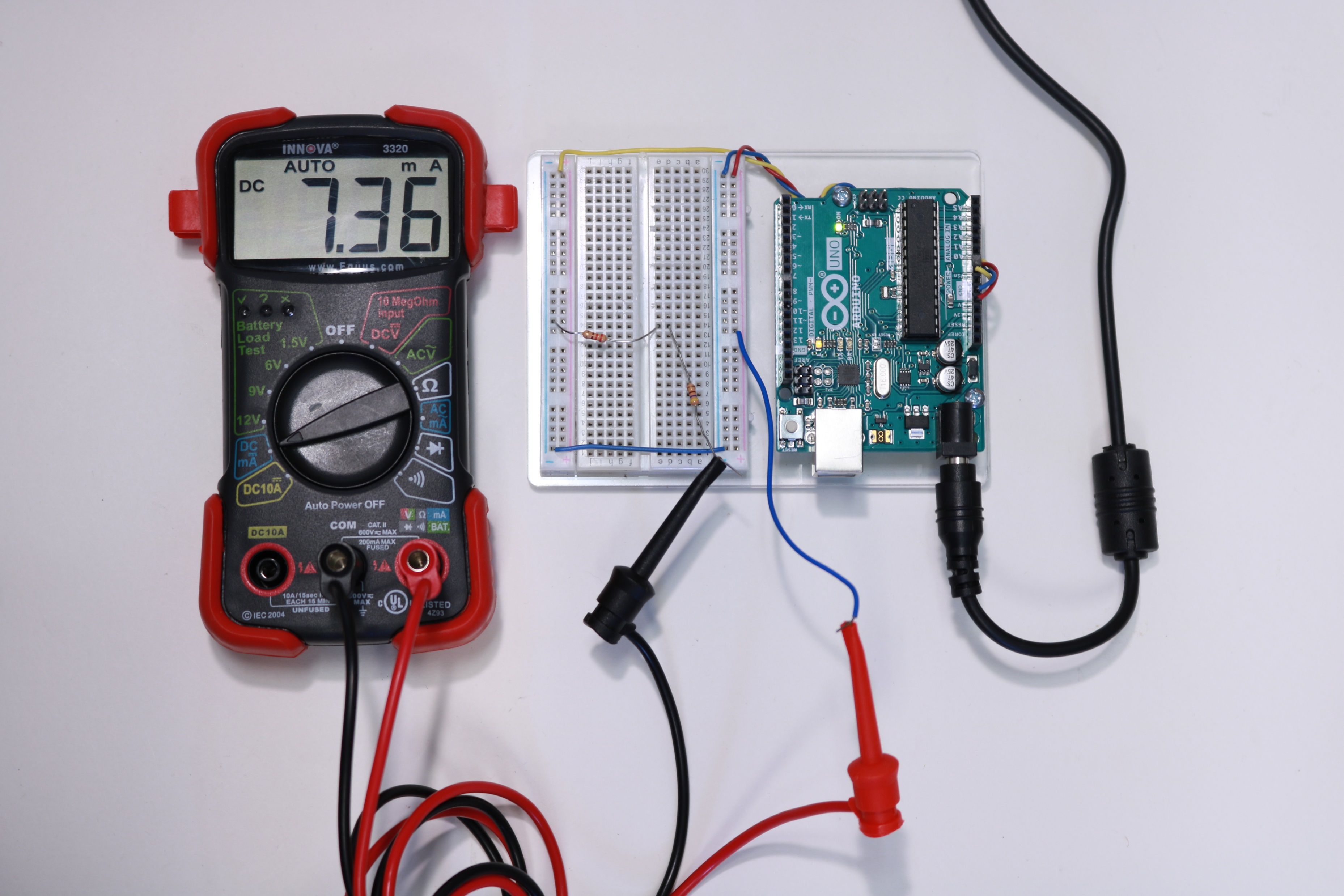 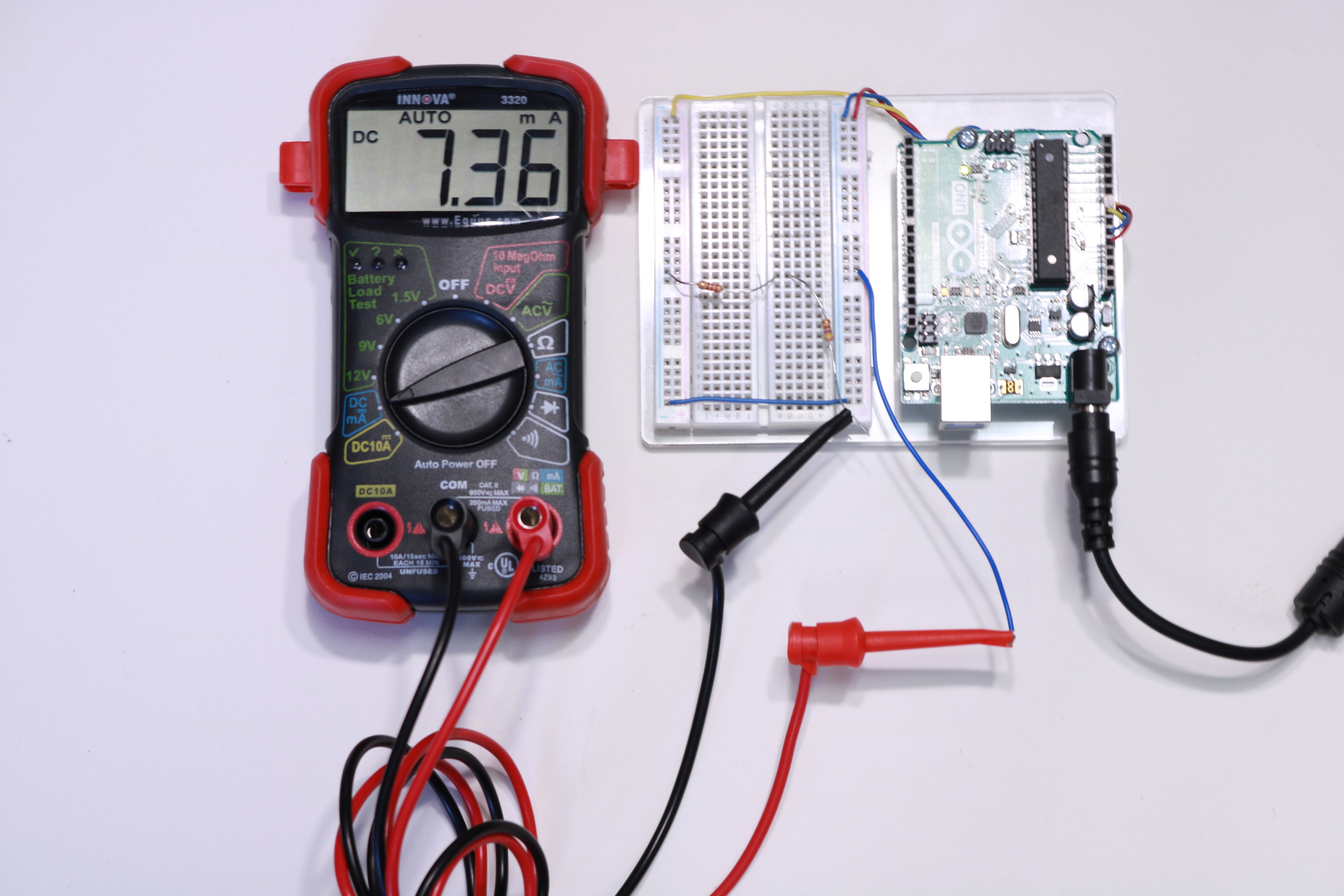 Notice the units are mA
1000mA = 1A
Current leaves the power source at a value and stays the same through each component in the loop
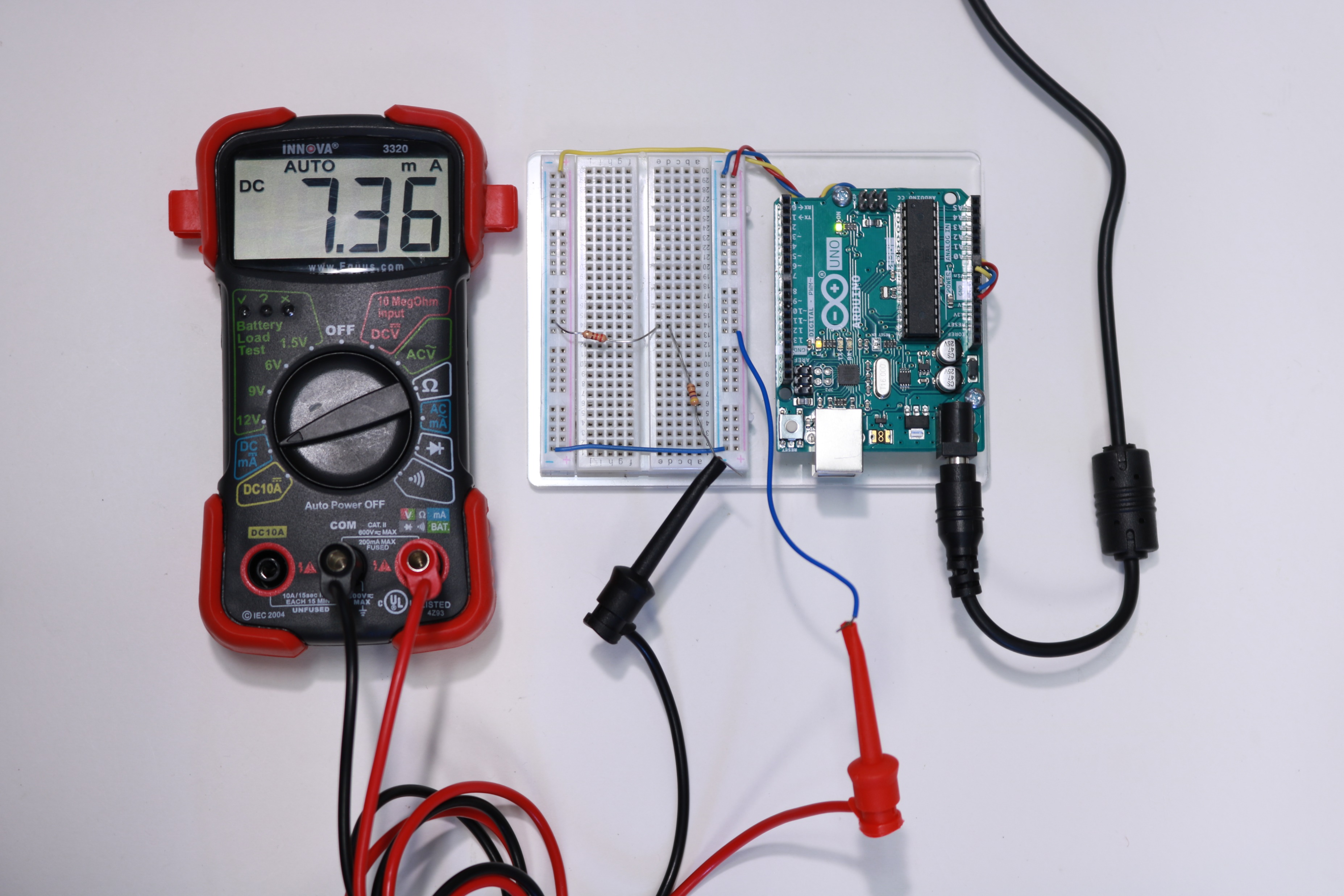 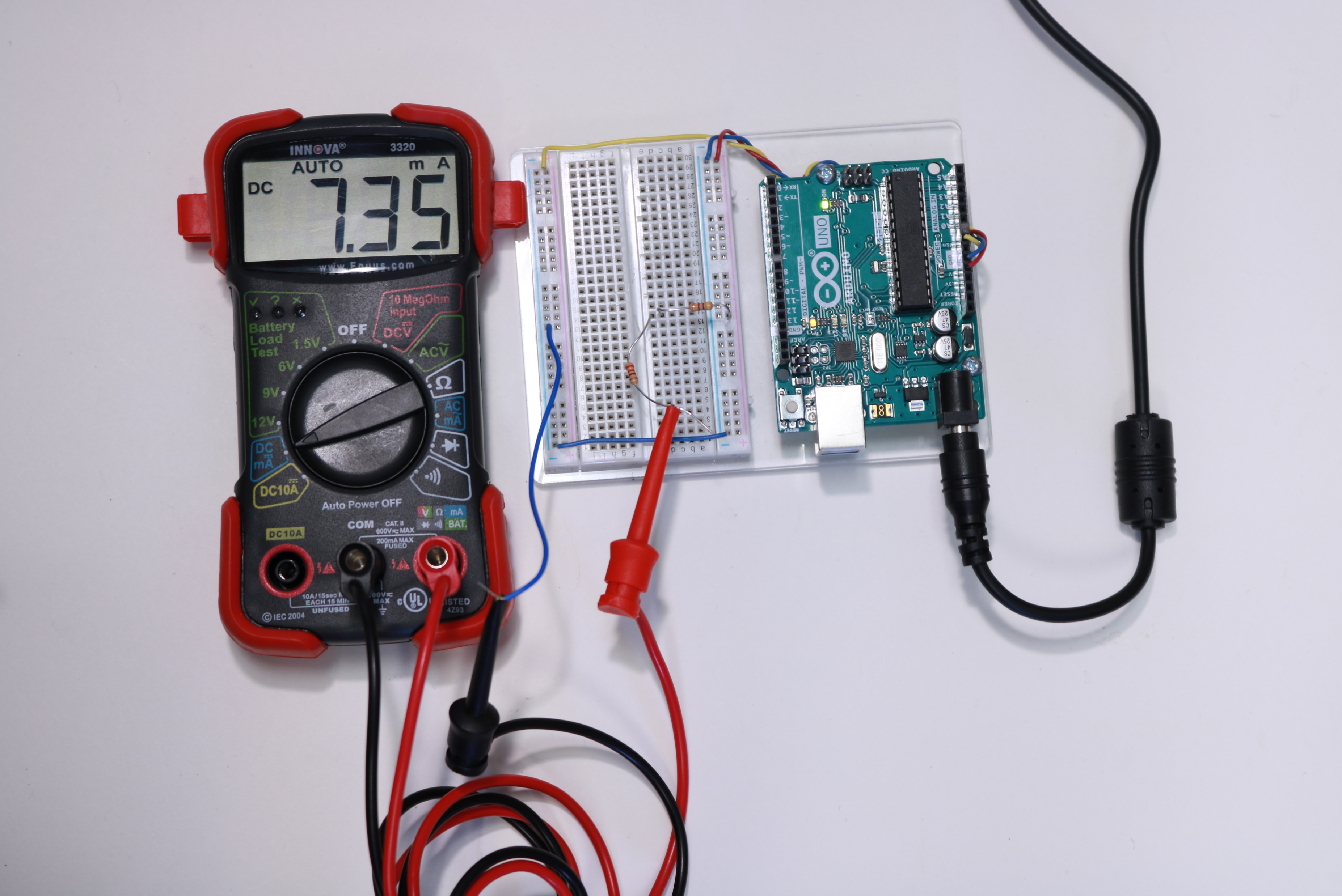 470Ω
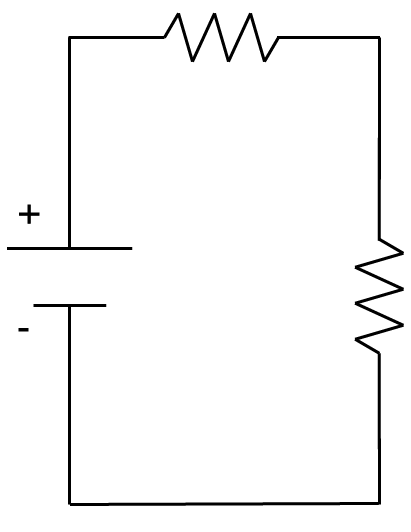 Compare with calculations. What is the total current from the power source?
5V
220Ω
Use Ohm’s law:
6
Why do you think the calculated values are a slightly different than the measured values?
Build Parallel Circuit and Measure Total Current from Power Source
+
-
5V
470W
220W
LOOP 2
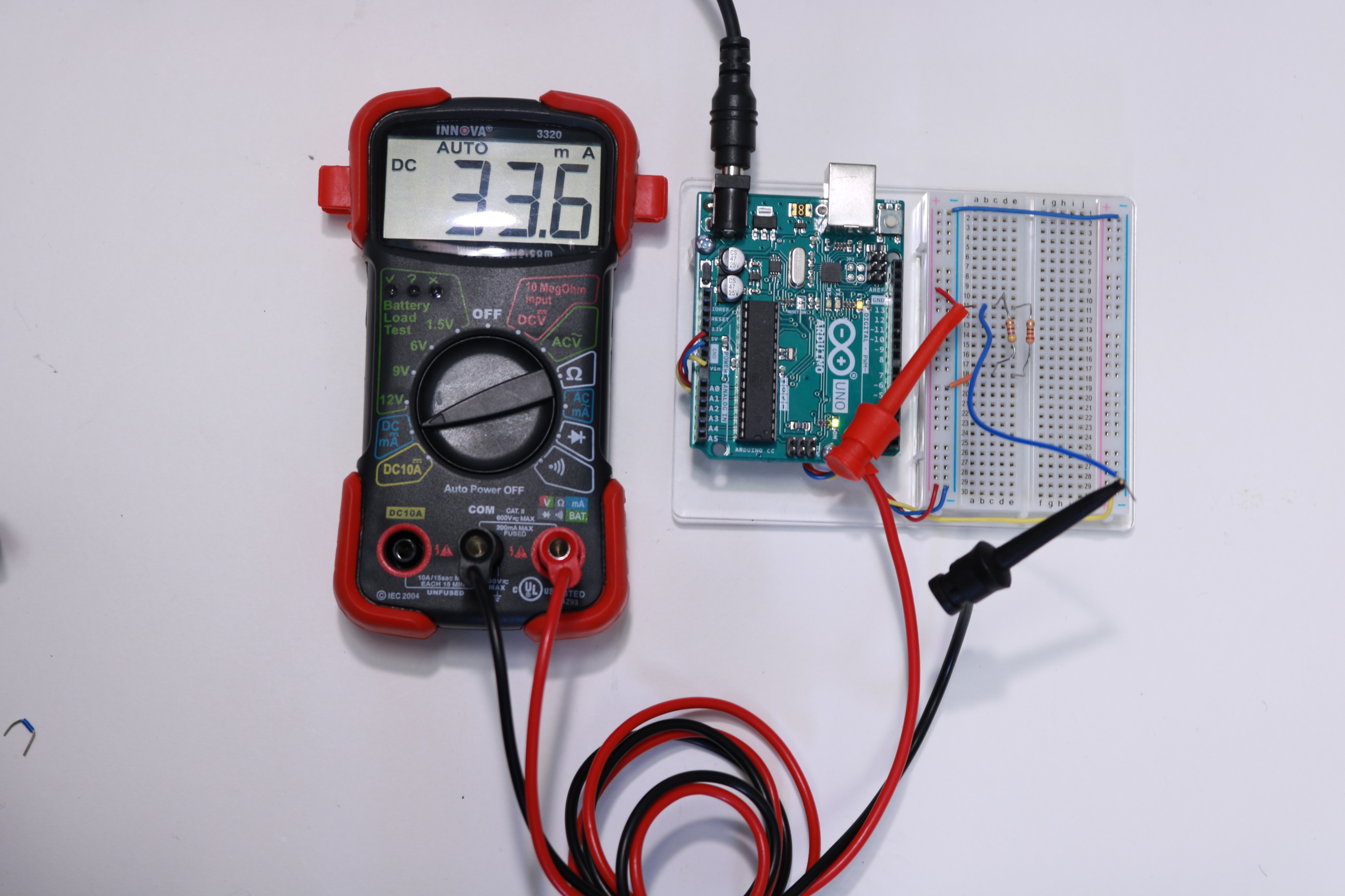 LOOP 1
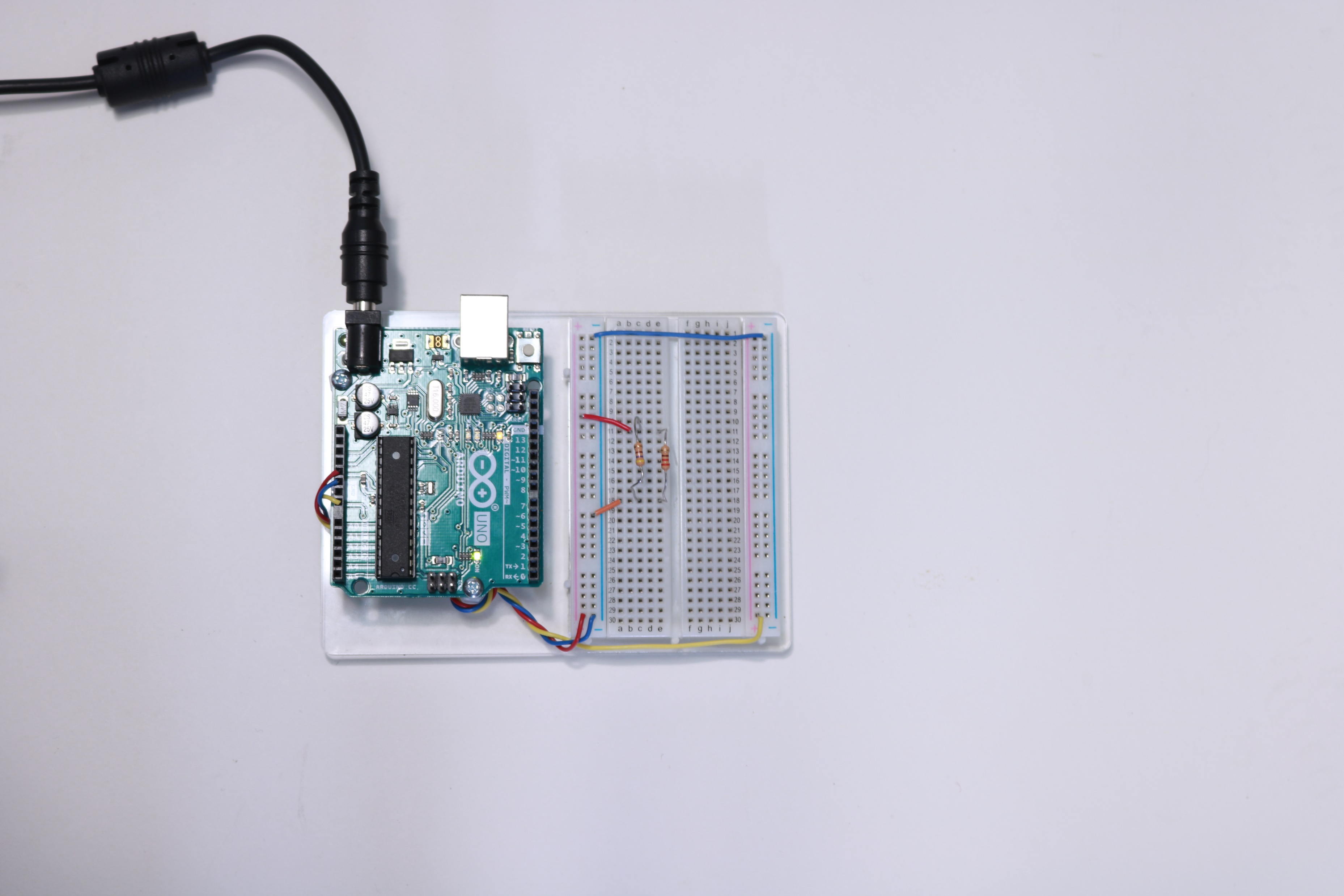 5V
5V
Compare with calculations:
-
Ground
+
470Ω
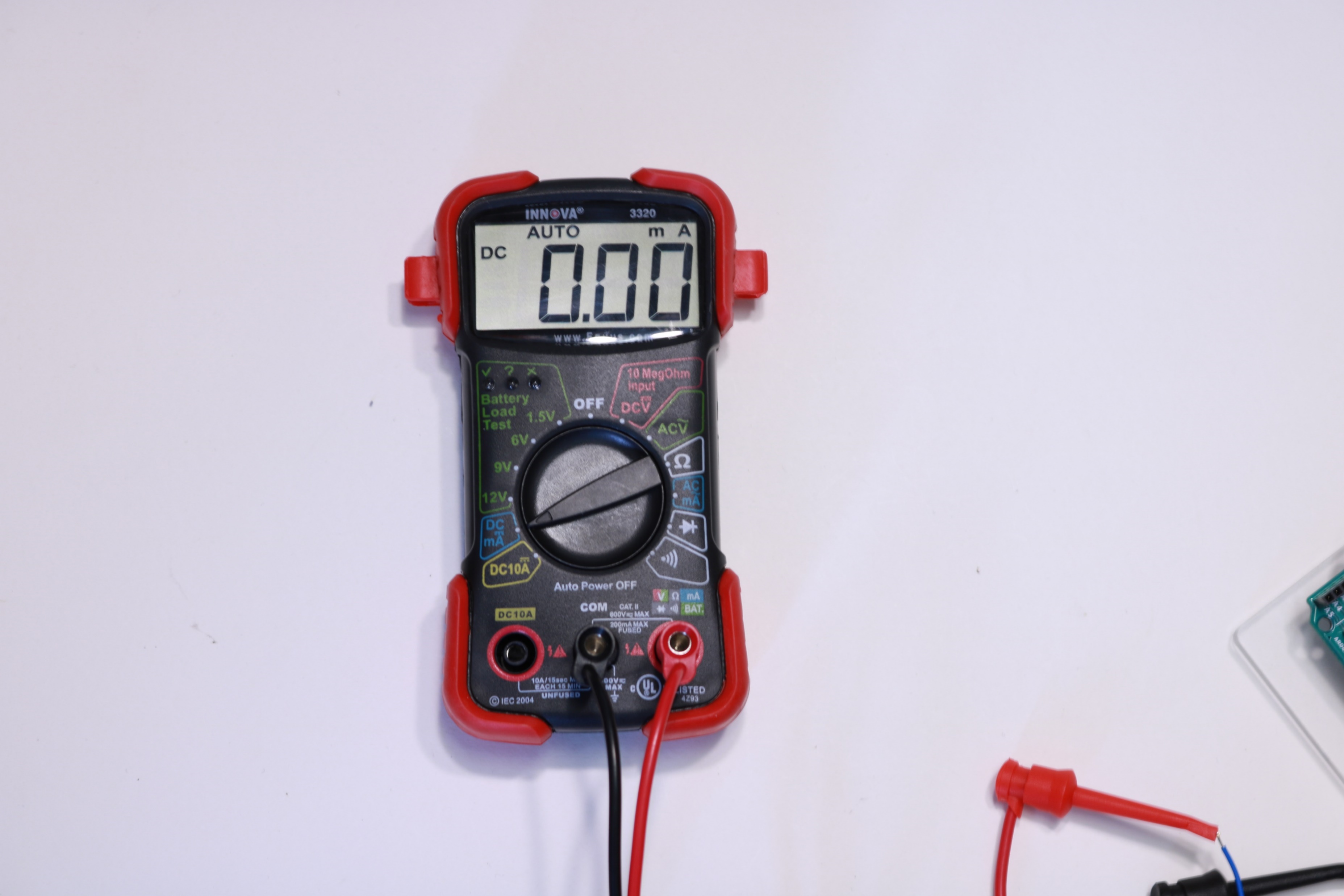 Connection Points (nodes)
220Ω
7
Measure current passing through each resistor
+
-
Compare with calculations:
5V
470W
220W
LOOP 1
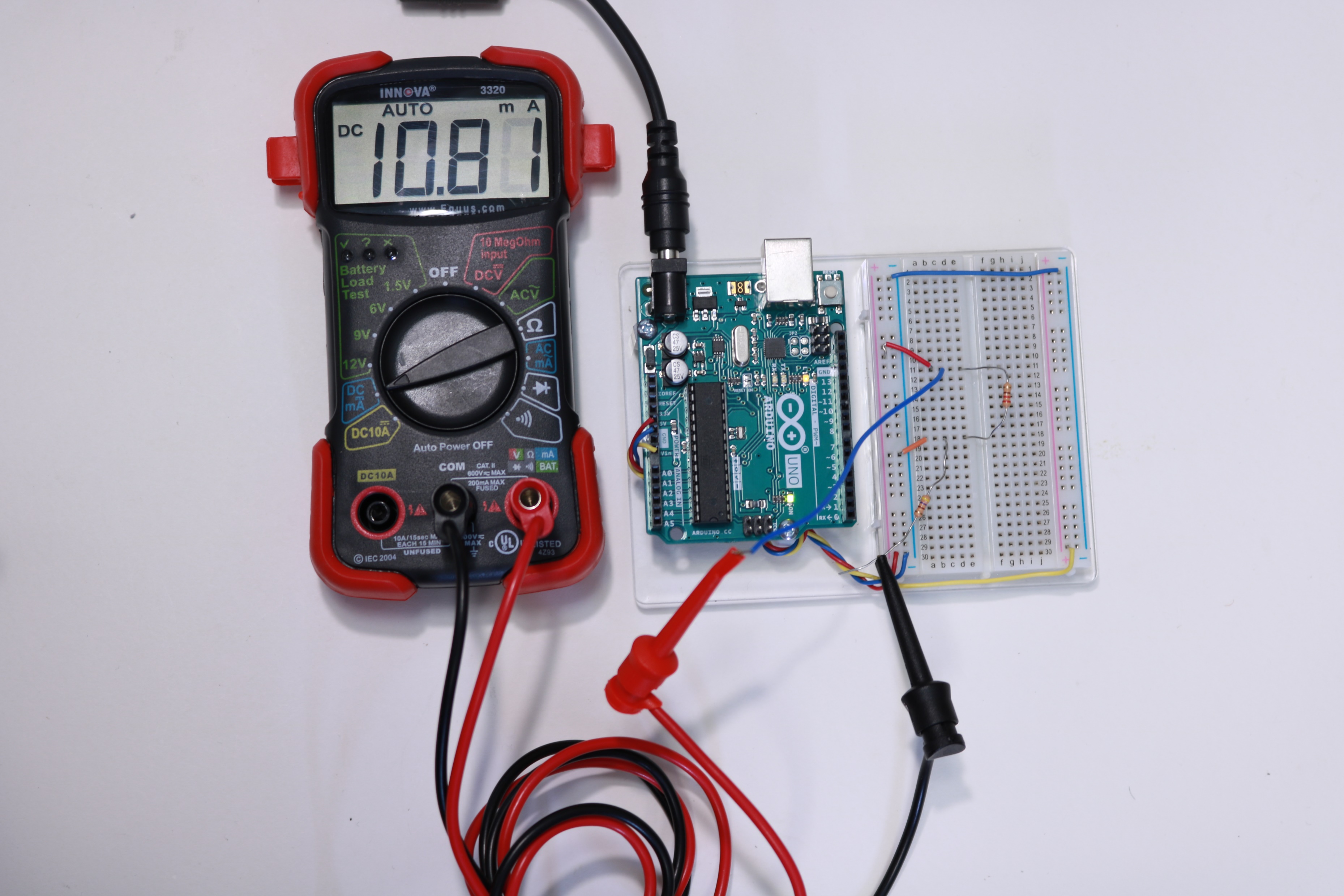 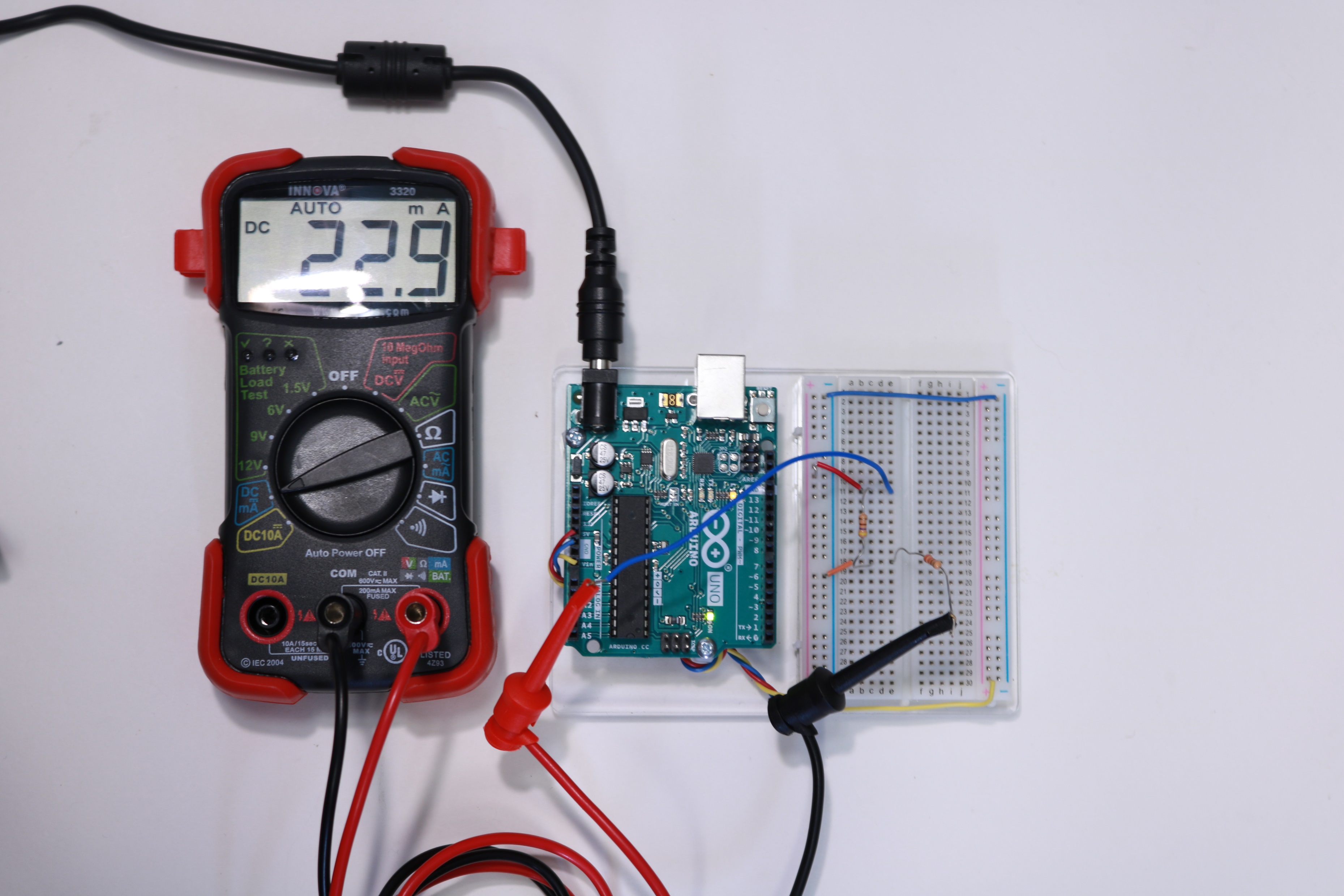 LOOP 2
From KVL
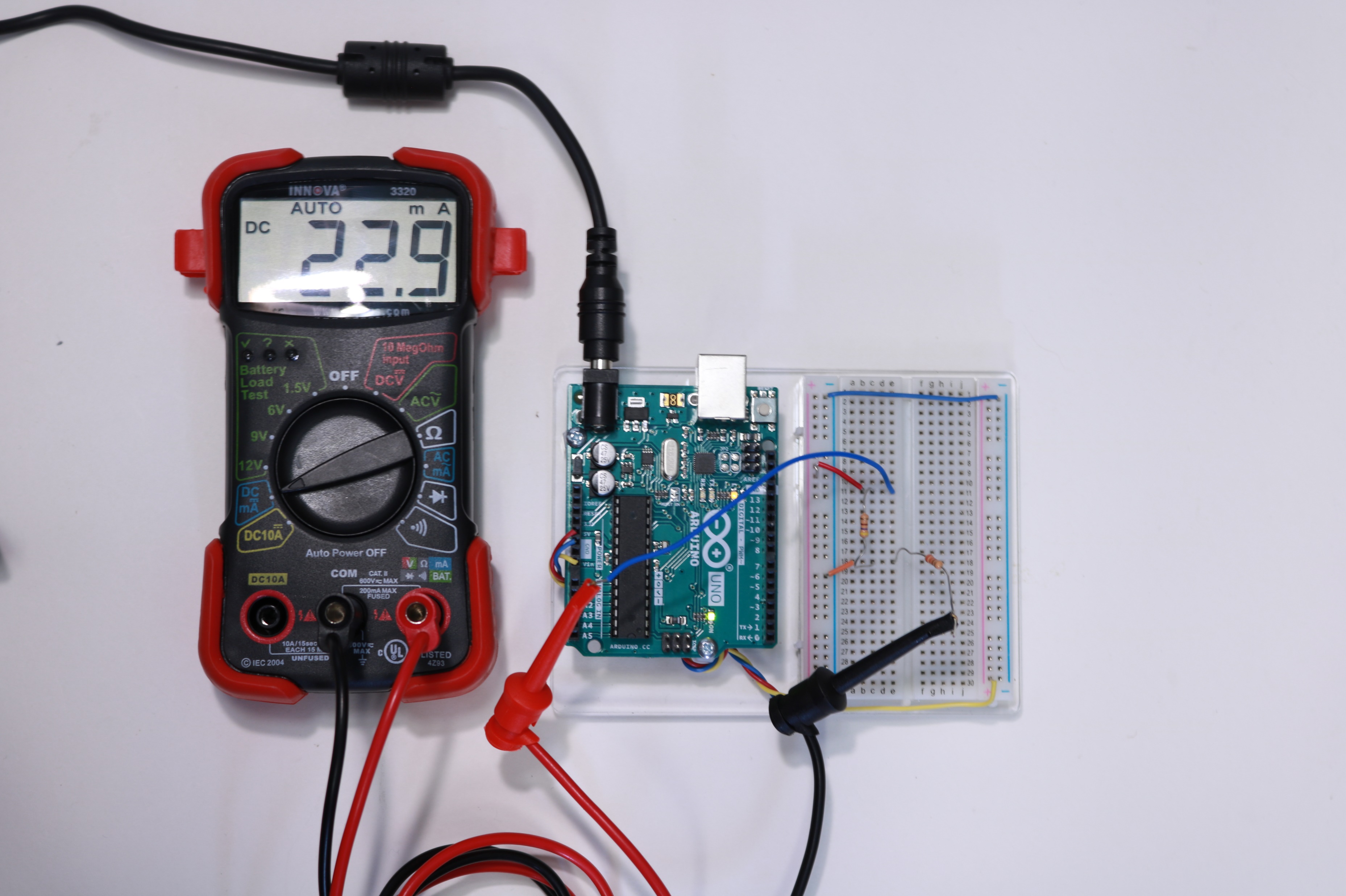 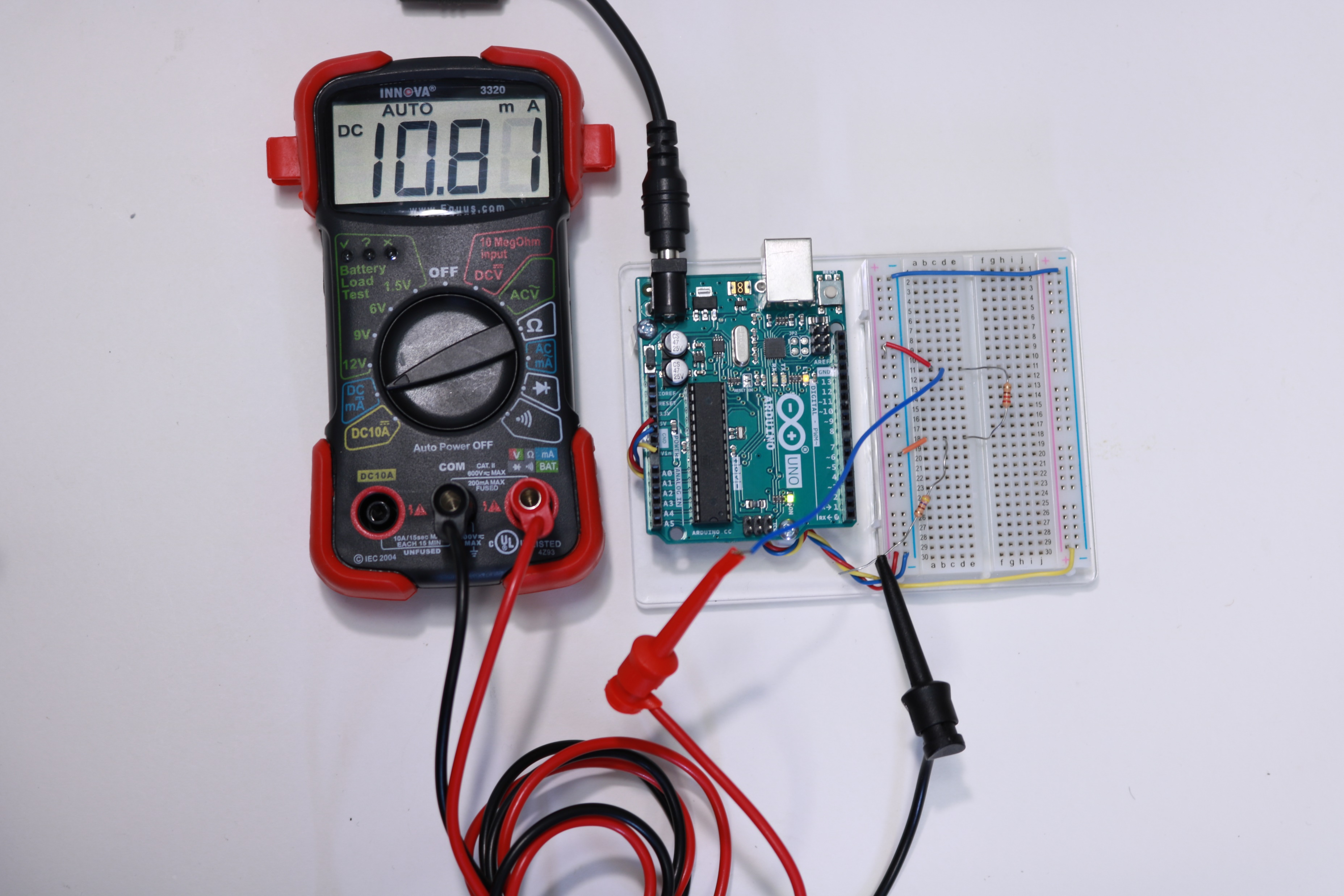 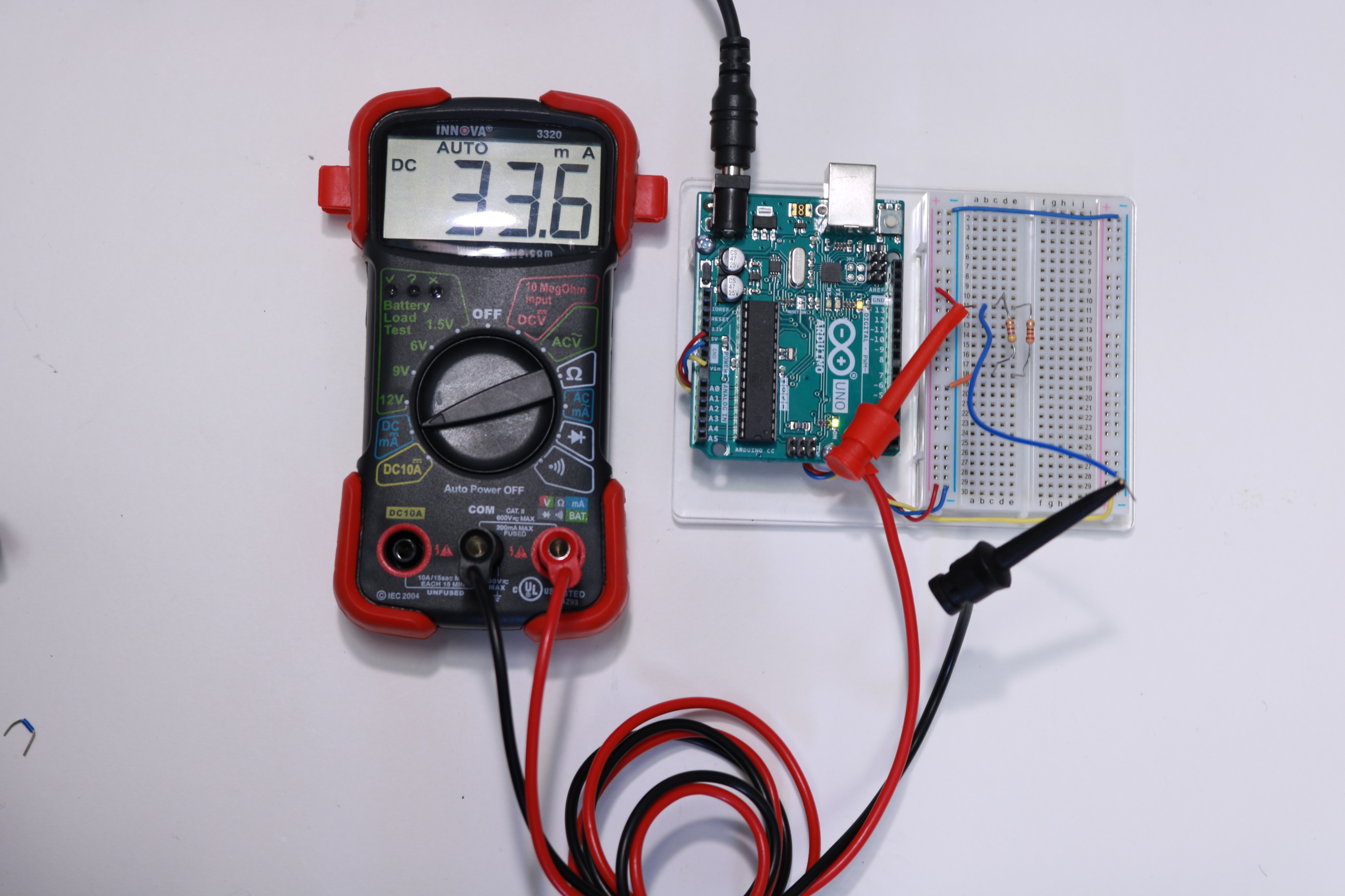 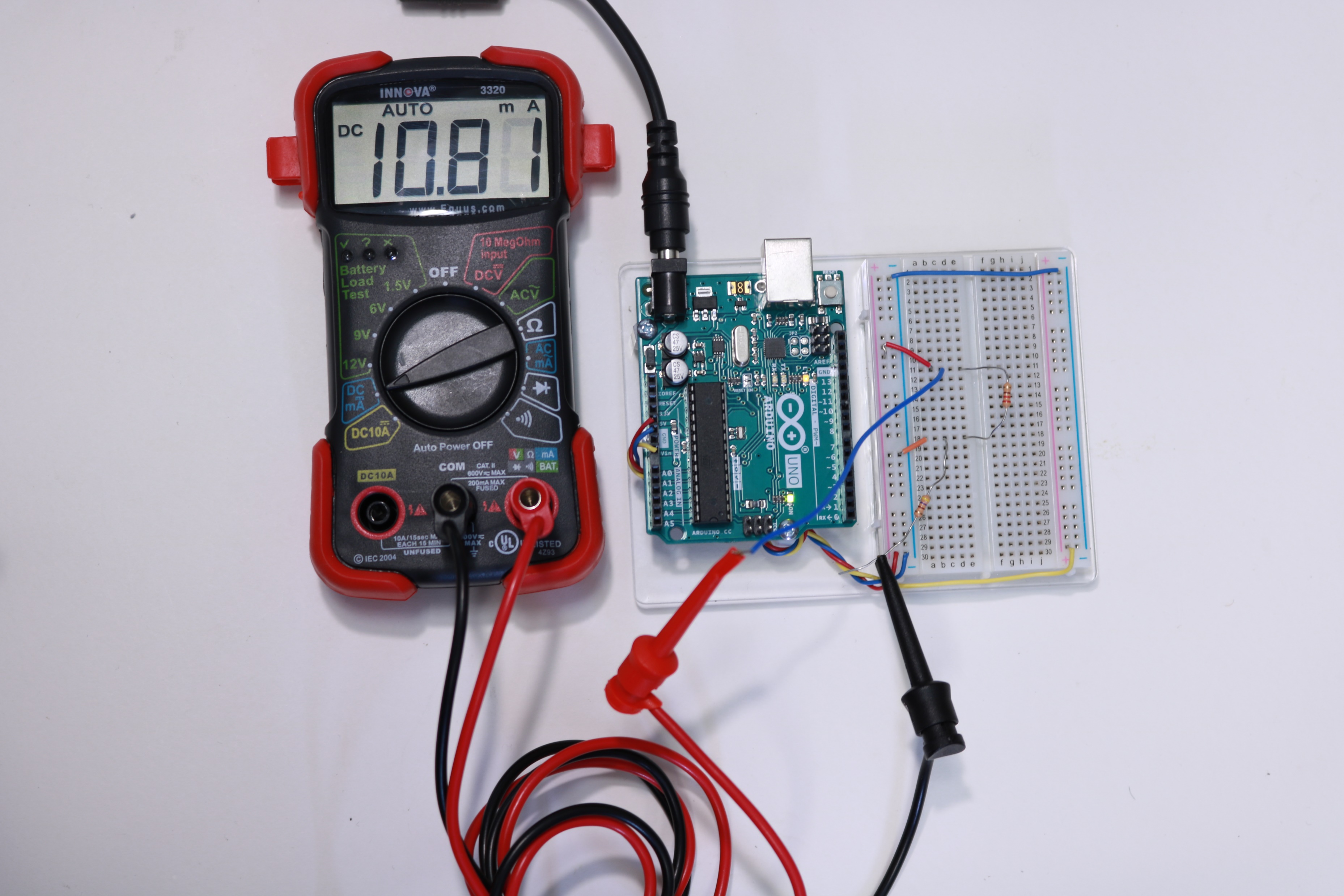 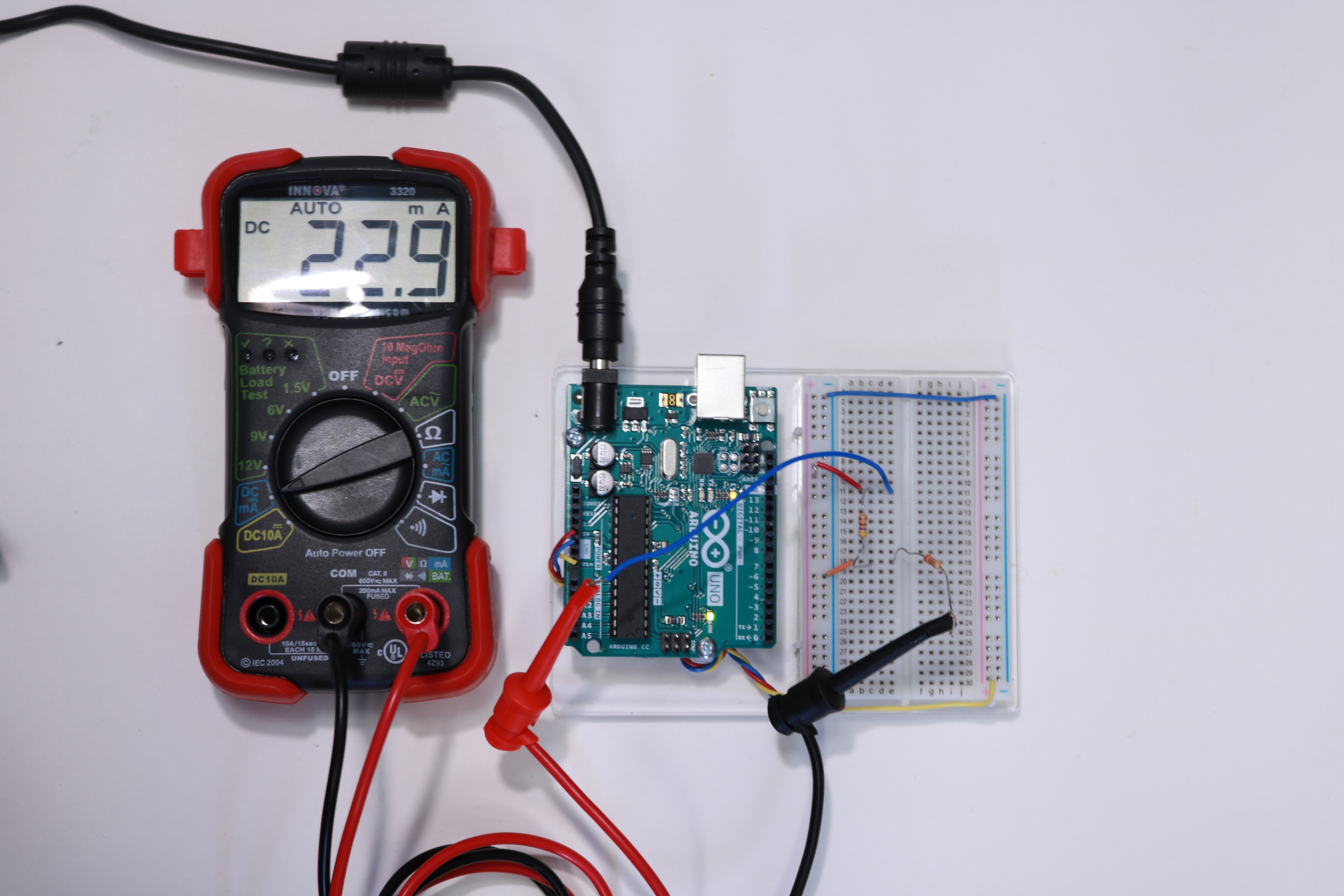 Current through470Ω resistor
Current through 220kΩ resistor
LOOP 1
LOOP 2
Current is divided between the loops of the circuit
8
Kirchoff’s Current Law (KCL)
+
-
The current entering a junction point, or node, equals the sum of currents leaving a node
9V
4.7kW
10kW
Parallel Circuits:
Series Circuits:
Node
I2 = 1.9mA
I1 = 2.8mA
I3 = 0.9mA
I = 0.6mA
10kΩ
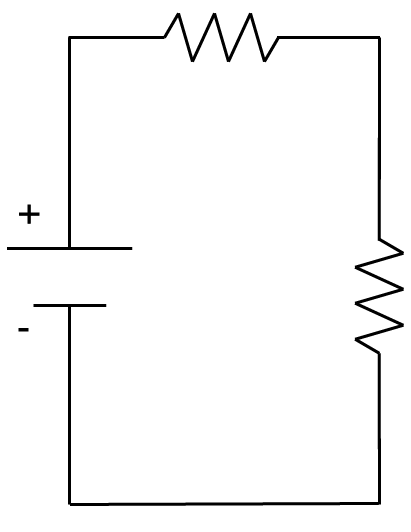 No node where current can split; current is same through circuit
Current splits at node
More current passes through smaller resistor
9V
4.7kΩ
9
Class Problem
+
-
Use Ohm’s Law and KVL/KCL to find the current in each branch of this circuit.
9V
4.7kW
10kW
10
More on Nodes
Identify the nodes for the given circuits:
+-
For the given circuit, identify the physical location of a node?
5V
45W
30W
20W
R3
R2
5W
470W
220W
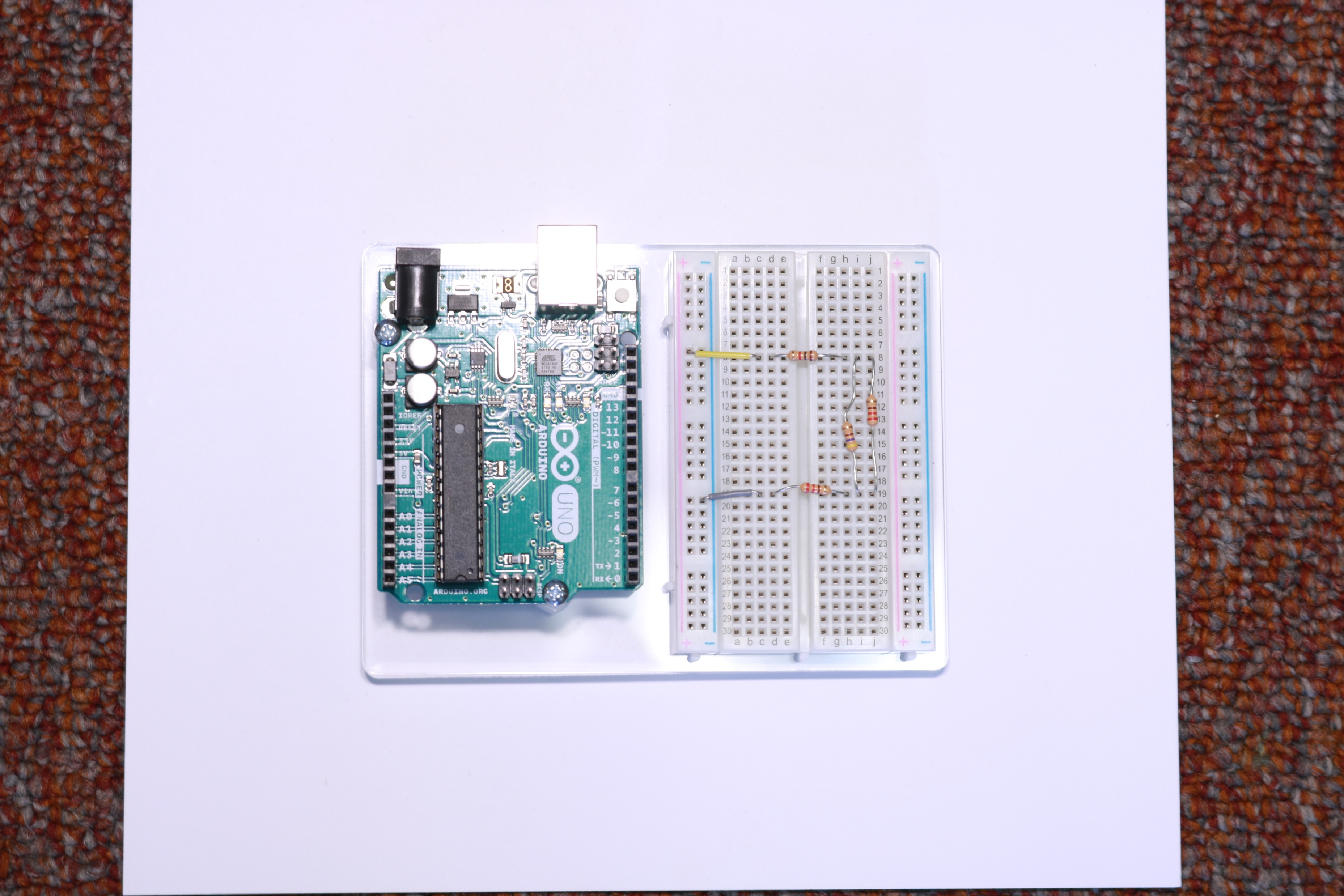 20W
+
+
Vs
Vs
-
-
R1
R4
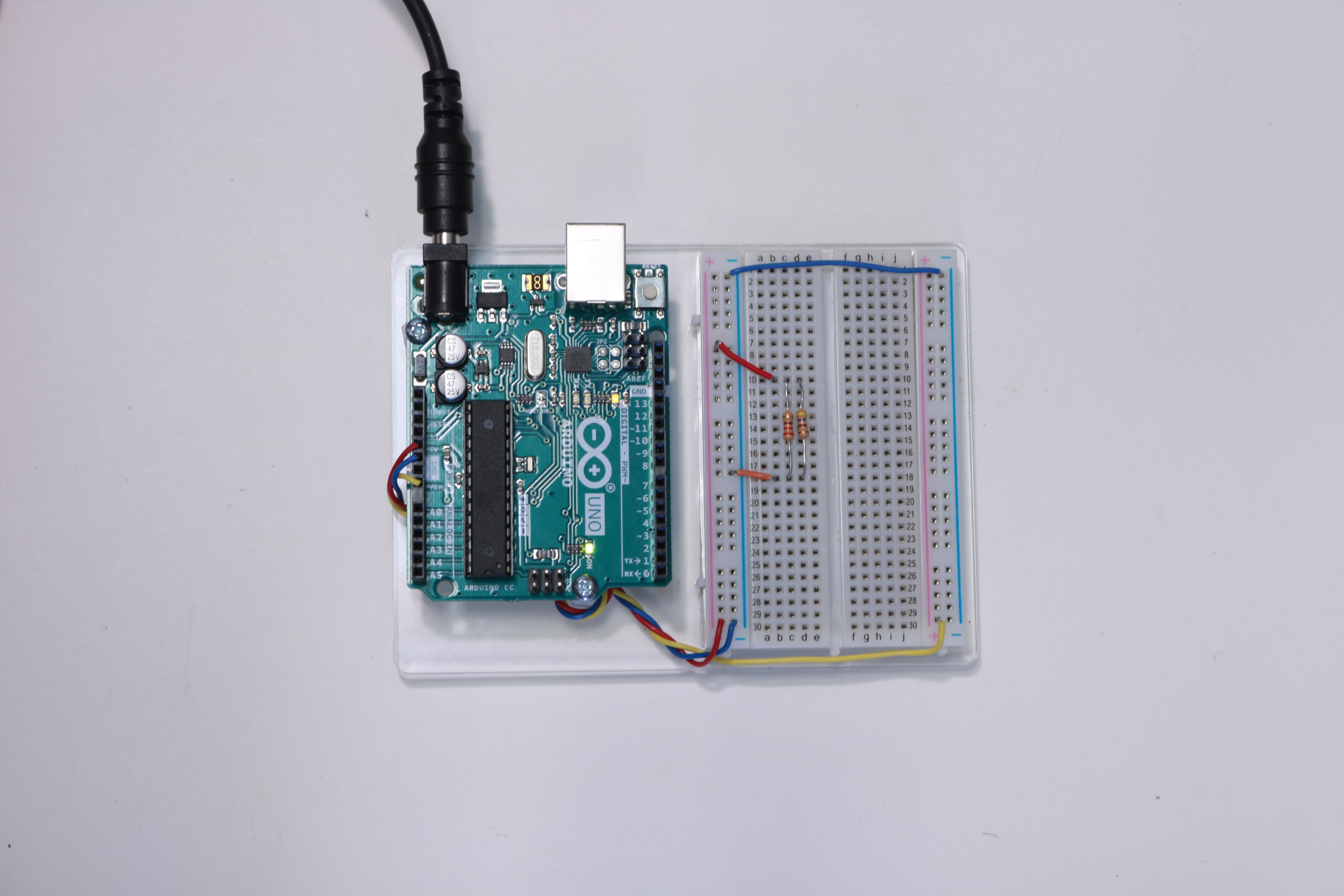 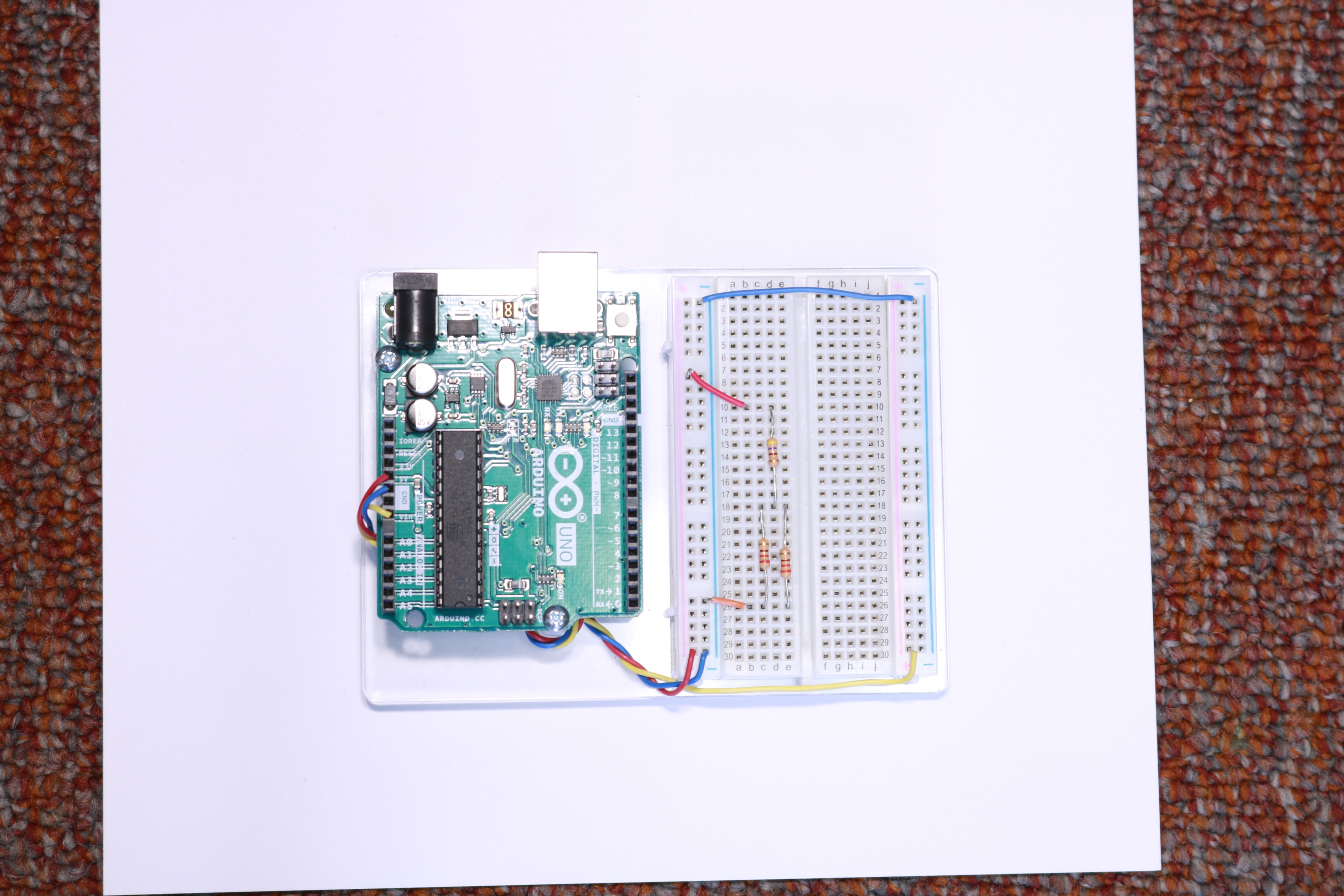 The connected rows on a breadboard allow for multiple components in a circuit to be joined together. They create junction points…nodes.
11
Electrical Current Behaves like water in a River
12
Implications of KCL
Node
I3
I1
I2
Current splits at a node when there are multiple paths it can take.
Current into a node equals current out of a node
500Ω
+
-
9V
Node
1000Ω
1000Ω
I
What is current here?
Node
More current travels in direction of lower resistance
Current remains the same through series resistors
13
Implications of KCL
The algebraic sum of currents entering or leaving a node is zero
+
-
+
-
+
-
current in      =     current out
Sum up these currents
current entering node = positive & 
current leaving node = negative
electrons are neither created nor destroyed
14
What happens if the component(s) enters and leaves the circuit through the same node?
If the algebraic sum of currents entering or leaving a node is zero, then the current should be zero for that component(s).
4.7kW
Identify nodes
If the component(s) enters and leaves through the same node, no current passes through it.
You can treat the problem, like that portion is not there.
Node 1
+
-
9V
10kW
Node 2
15
Assignment
Find total current leaving the power source by calculating Req and using Ohm’s Law.
Use KVL to determine the current through the resistors.
I3
I1
I2
500Ω
+
-
1000Ω
9V
1000Ω
16
Assignment
220Ω
Find total current leaving the power source by calculating Req and using Ohm’s Law.
Use KVL to determine the current through the resistors.
I3
I1
I2
470Ω
+
-
680Ω
9V
1000Ω
17
220Ω
520Ω
+
-
470Ω
12V
1000Ω
18